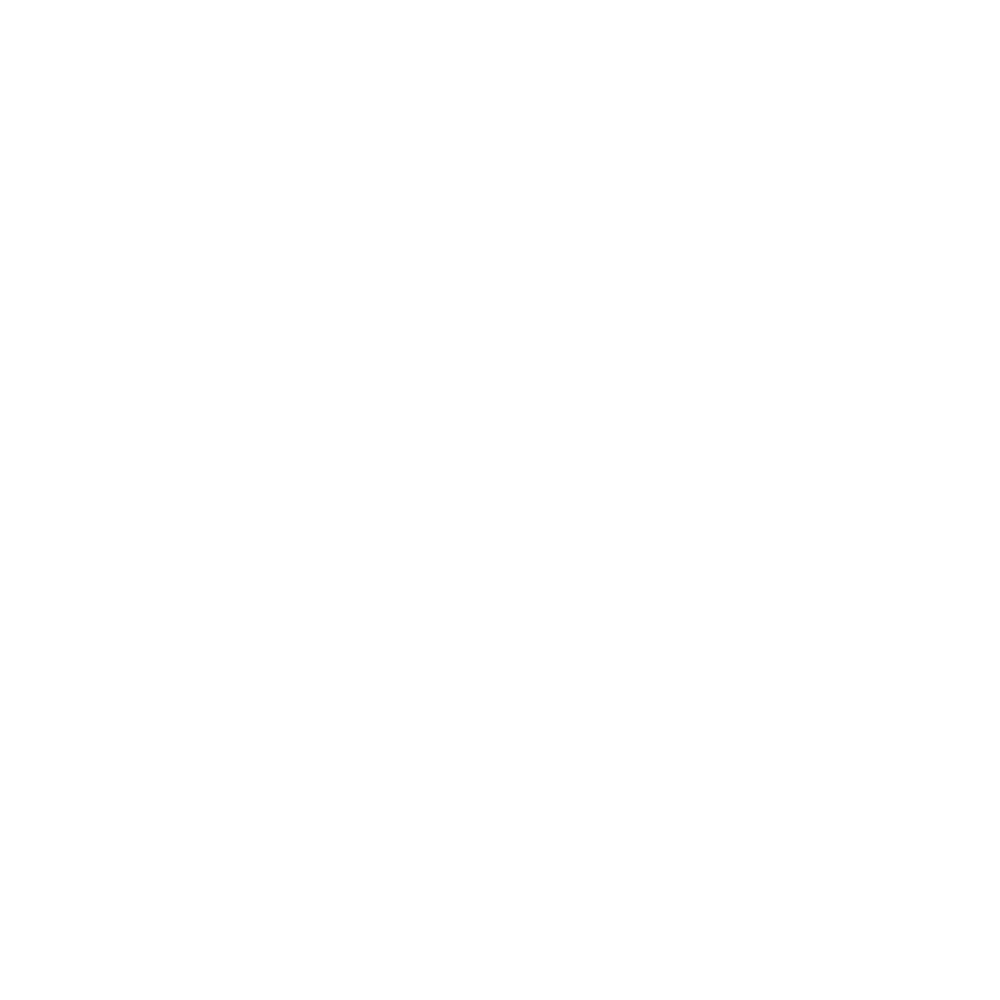 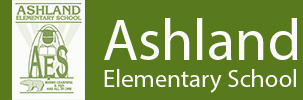 2019-2022
Strategic Plan
Last revised: June 4, 2021
Who are we?
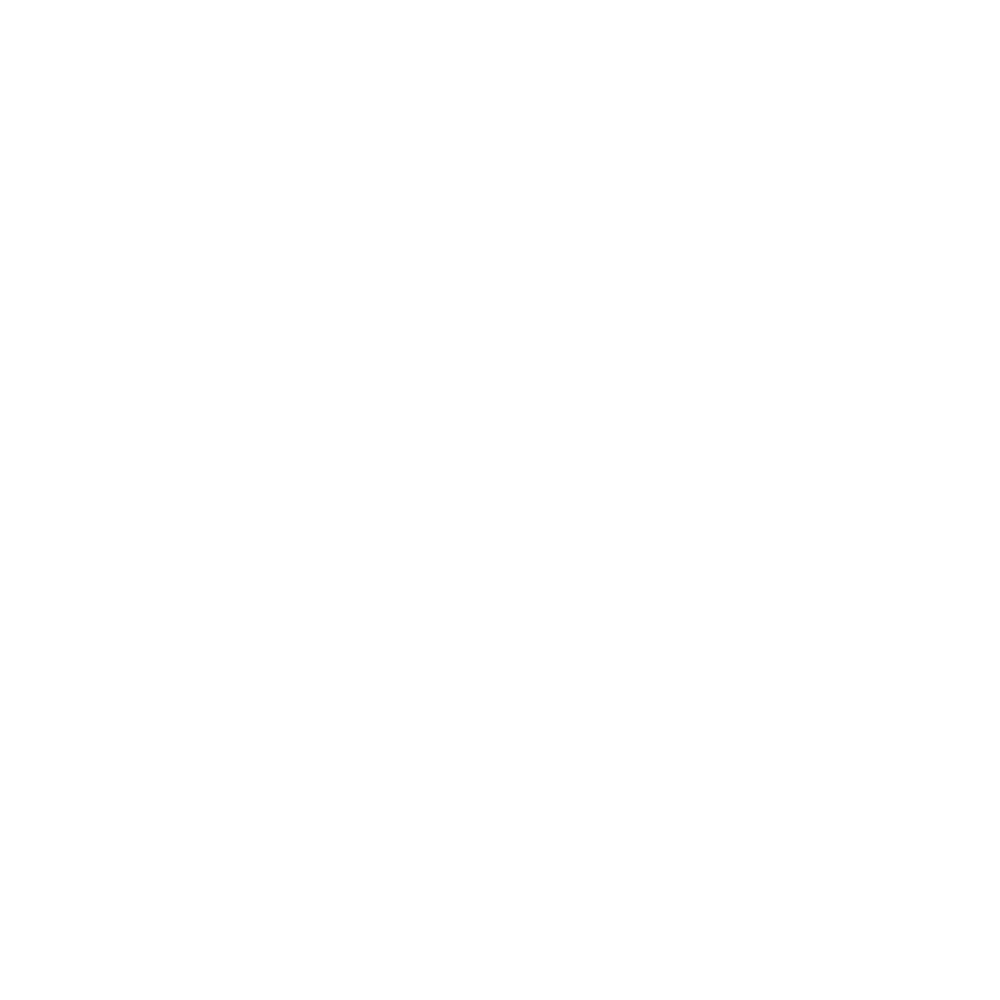 Who are we?

Where are we now?

Where are we going?

How will we get there?

What will we need to get there?
Ashland Elementary is a PK-6 elementary school on the northwest side of St. Louis
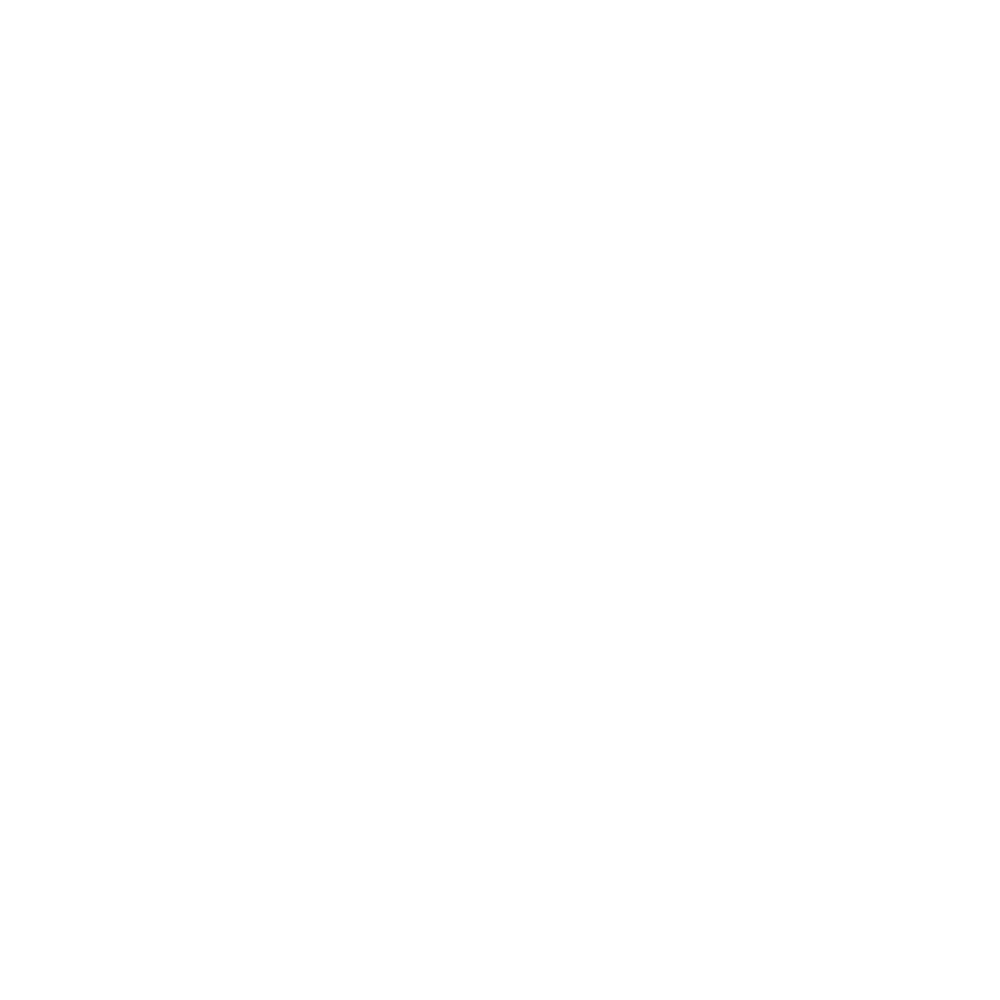 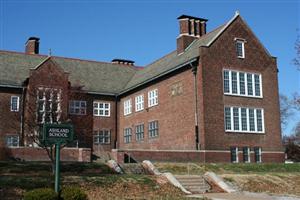 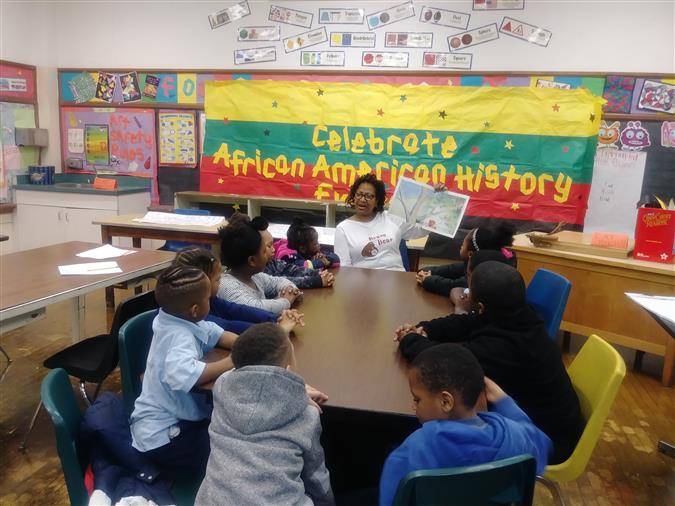 Today, Ashland enrolls 232 students; over the last 4 years, student enrollment has declined
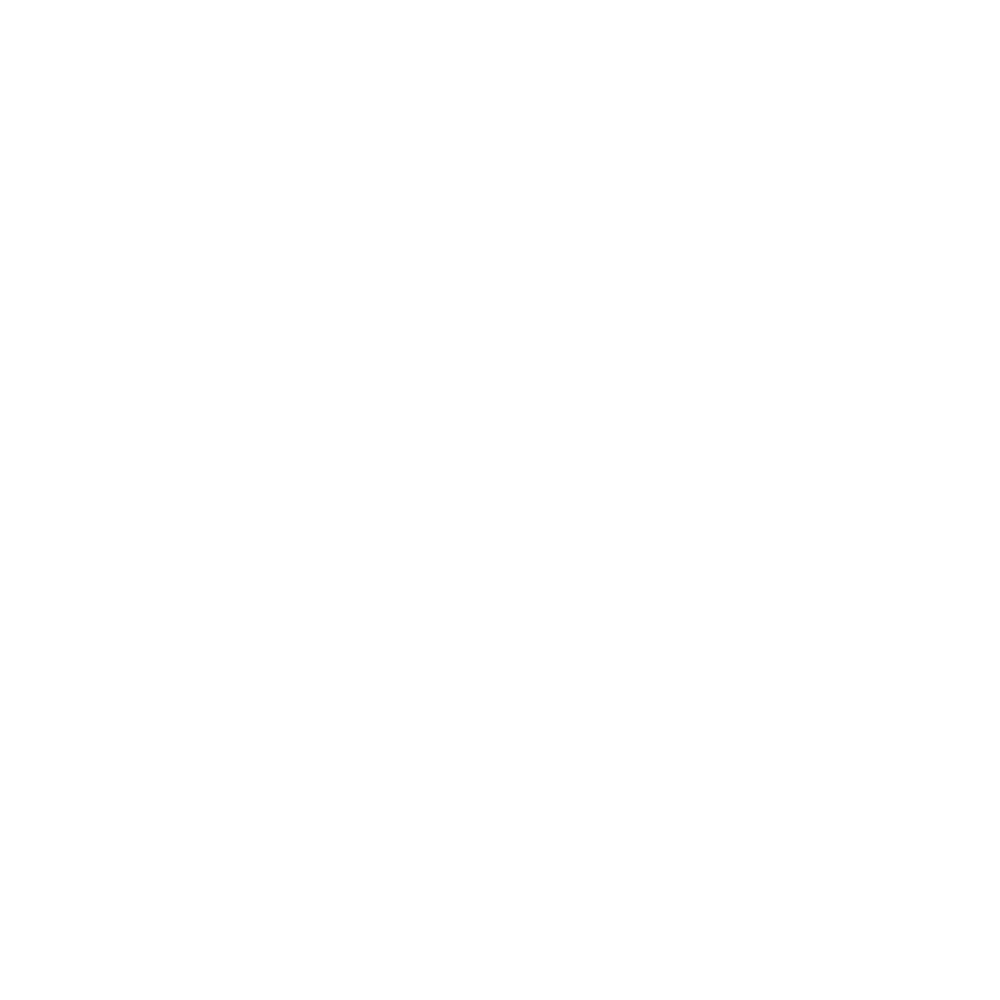 Ashland Enrollment by Year (2016-2019)
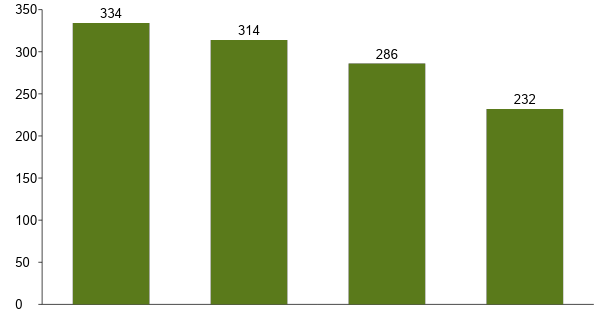 2016
2017
2018
2019
Sources: Enrollment Report for Little Bit Foundation and : MO DESE School Comparison Tool; Projections
At Ashland,100% of students qualify for free/reduced price lunch and 52% have changed schools during the current year
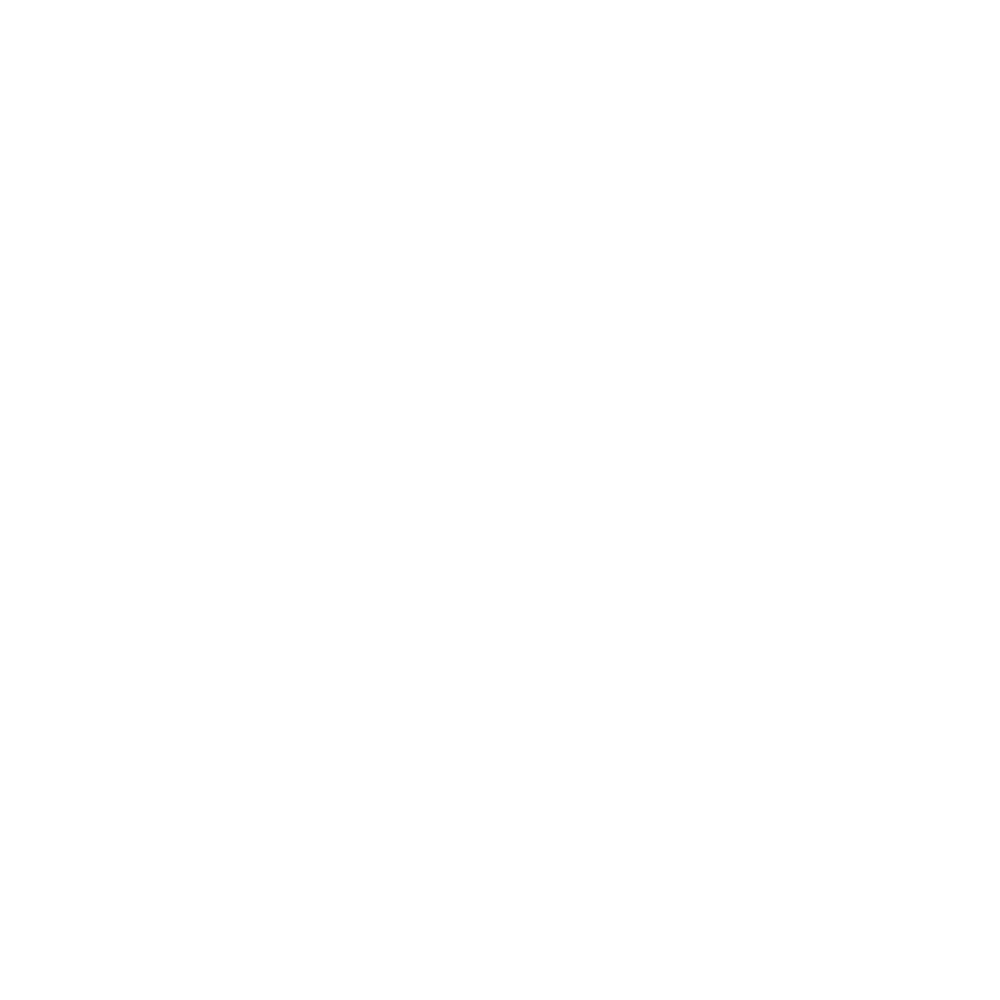 % Ashland students by special population (SY 18-19)
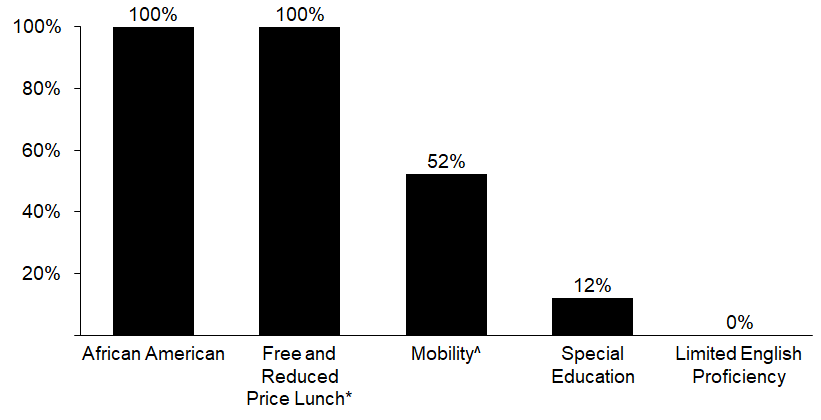 Note: * Free and reduced price lunch denotes the % of students who receive free or reduced price lunch based on family income  ^ Mobility % denotes the % of students who changed schools during the year
Sources: 3.20.19 Student Demographic Email and MO DESE School Comparison Tool
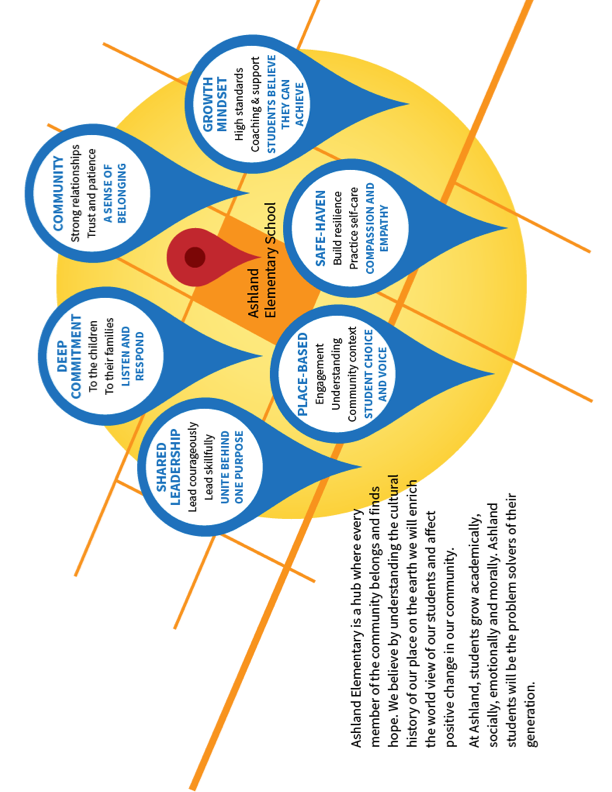 Ashland has a diverse, committed staff, with a representative Teacher Leadership Team (TLT) to guide plan development
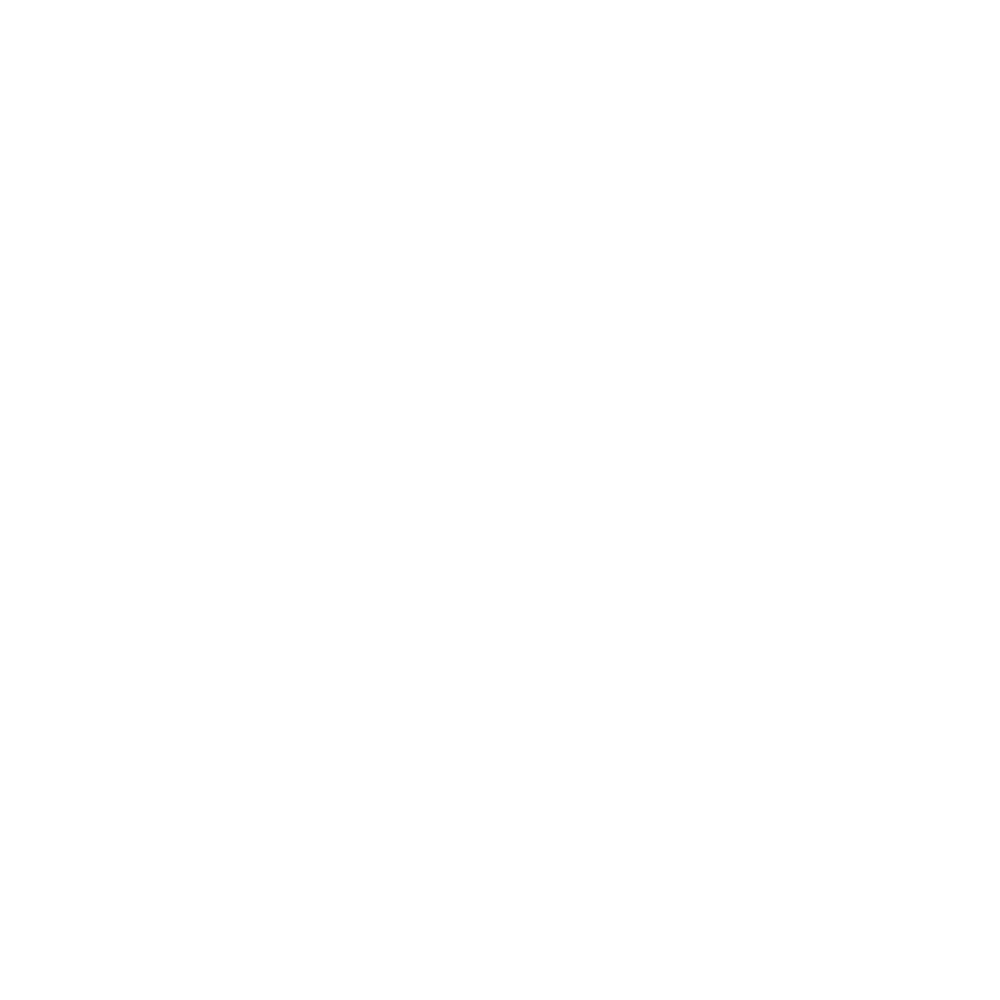 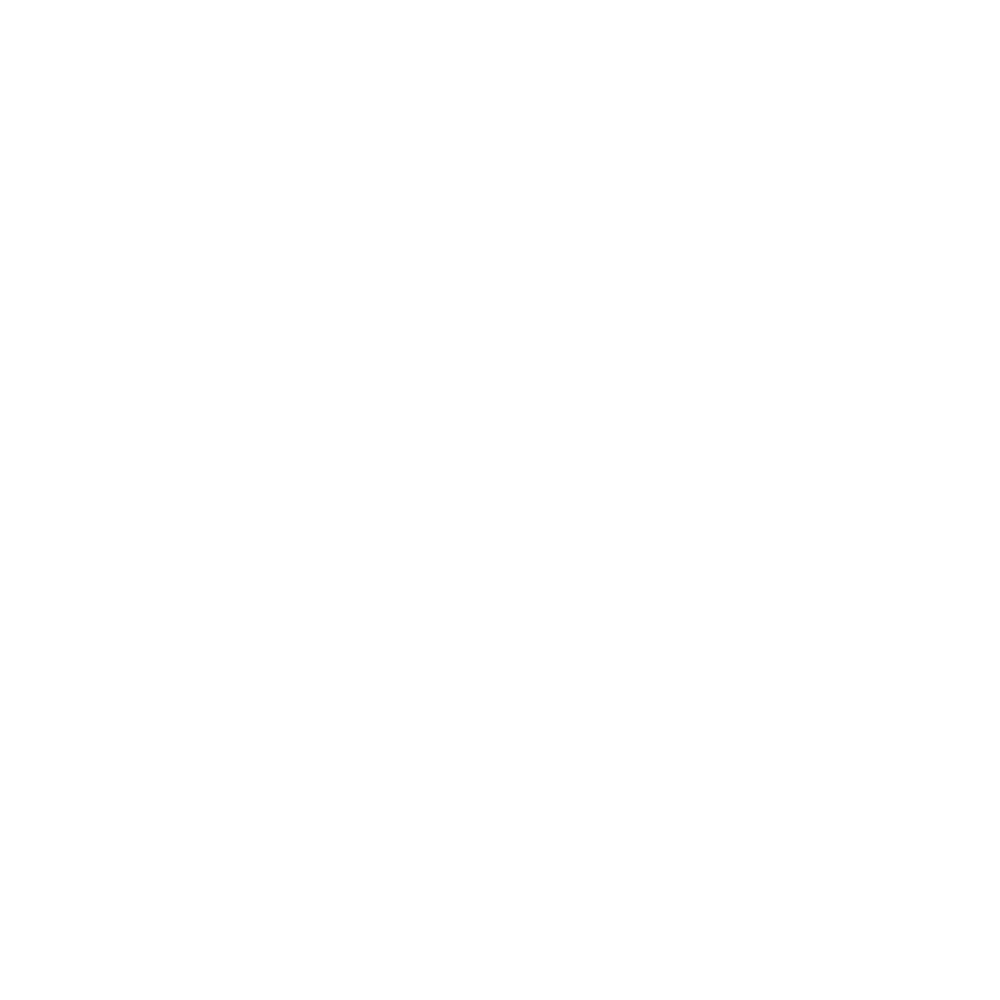 The TLT is leading the development of the plan to improve our school, drawing off years of experience at Ashland and within St. Louis Public Schools.

TLT Members:
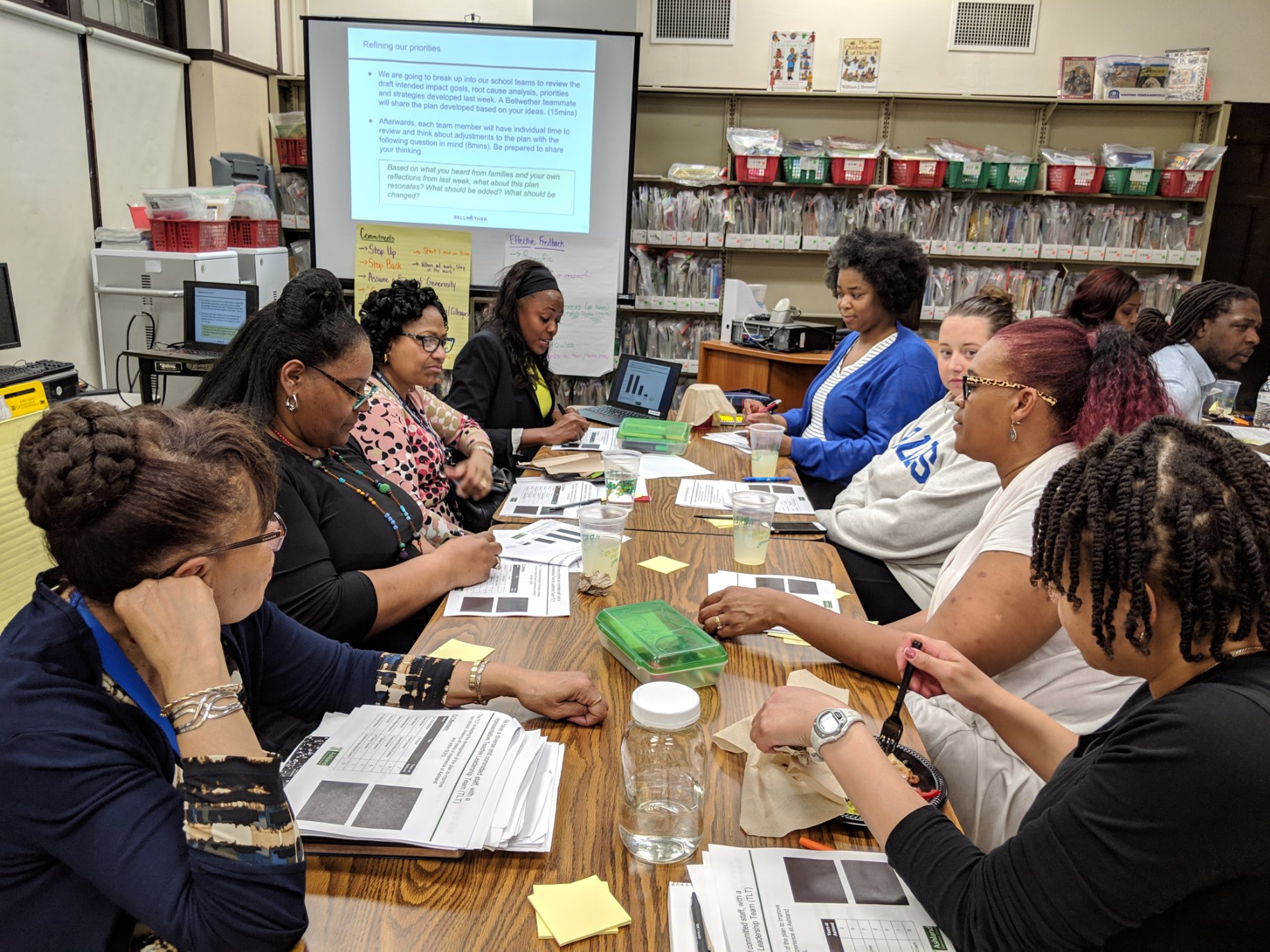 Where are we now?
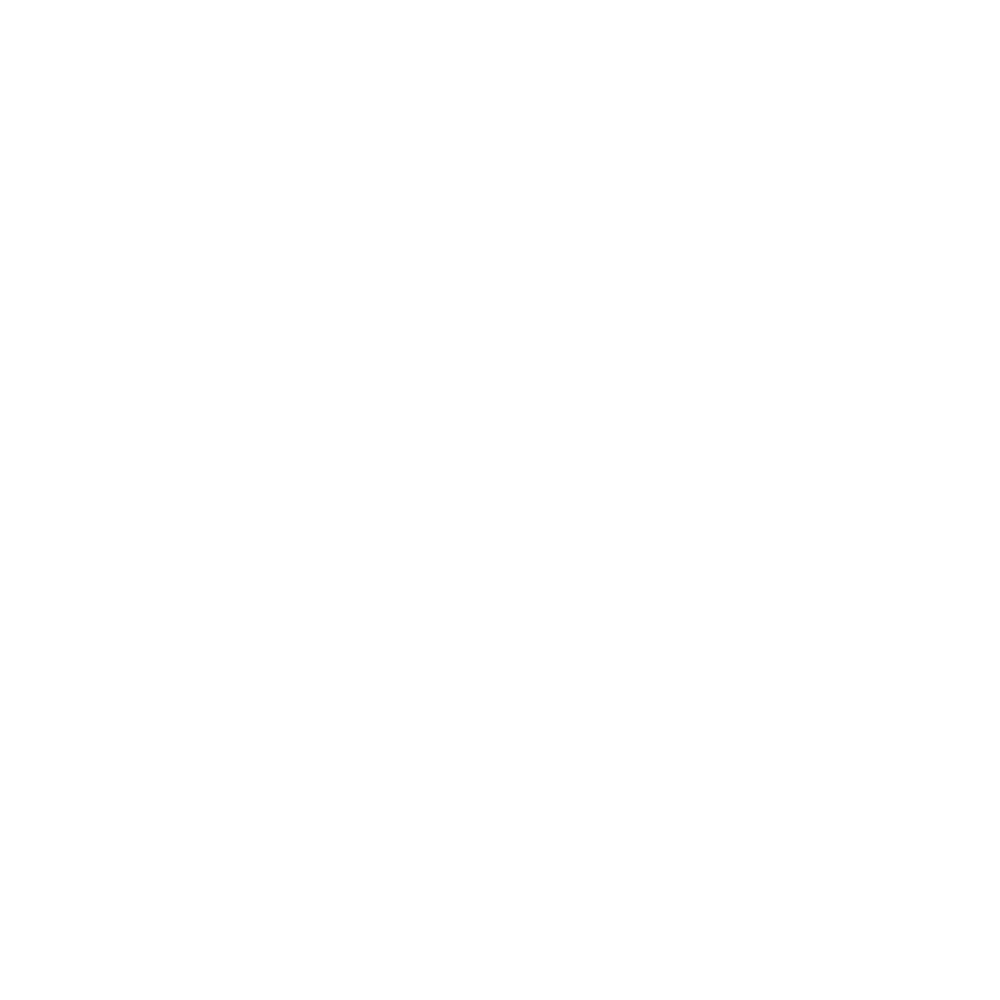 Who are we?

Where are we now?

Where are we going?

How will we get there?

What will we need to get there?
We conducted a Comprehensive Needs Assessment to further assess our current state
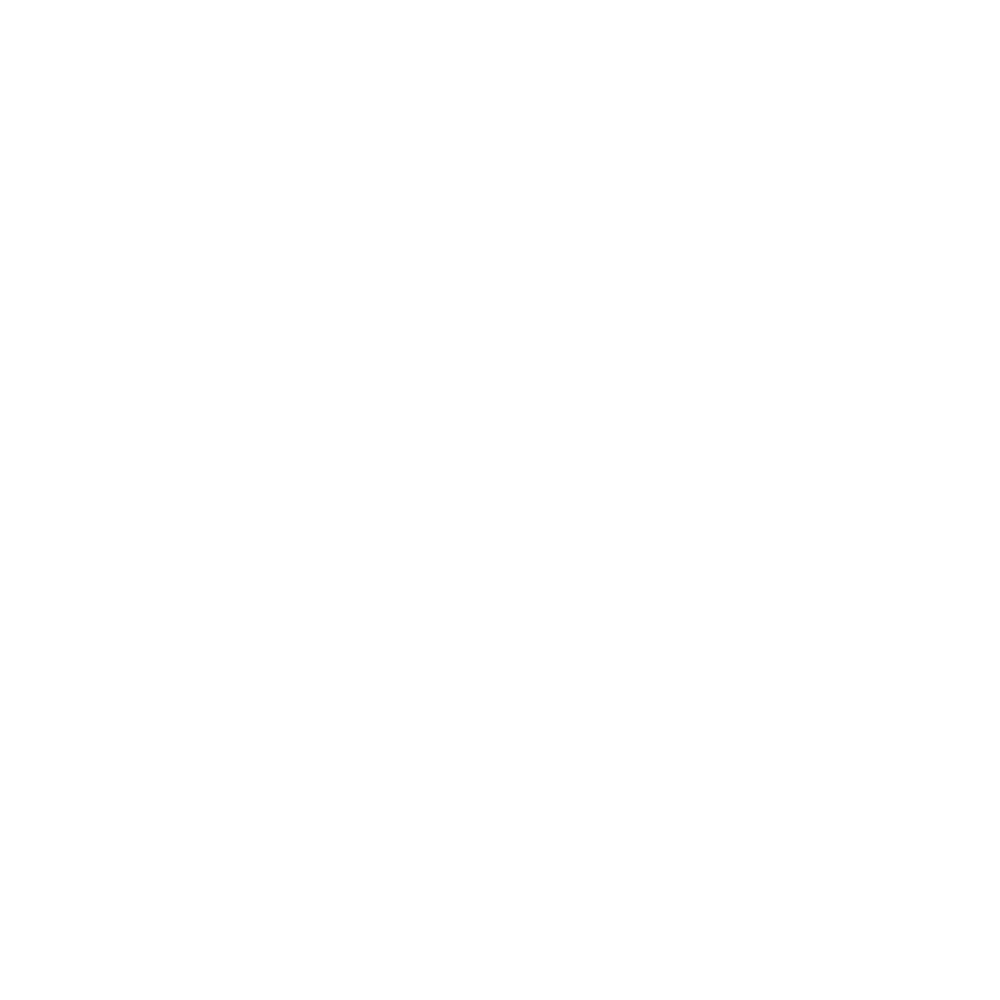 In our Needs Assessment, we identified our strengths, weaknesses, and needs related to student demographics
Today at Ashland, fewer students are proficient / advanced in ELA and Math than the district or state
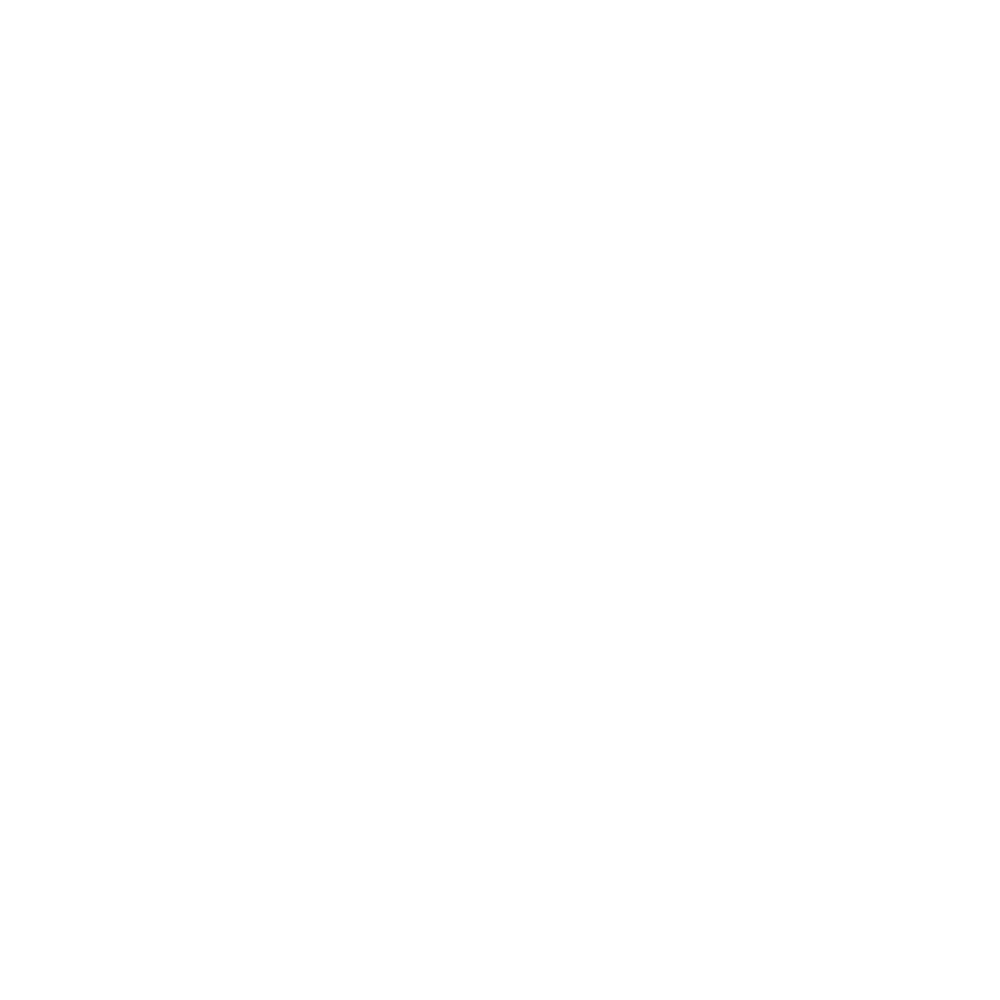 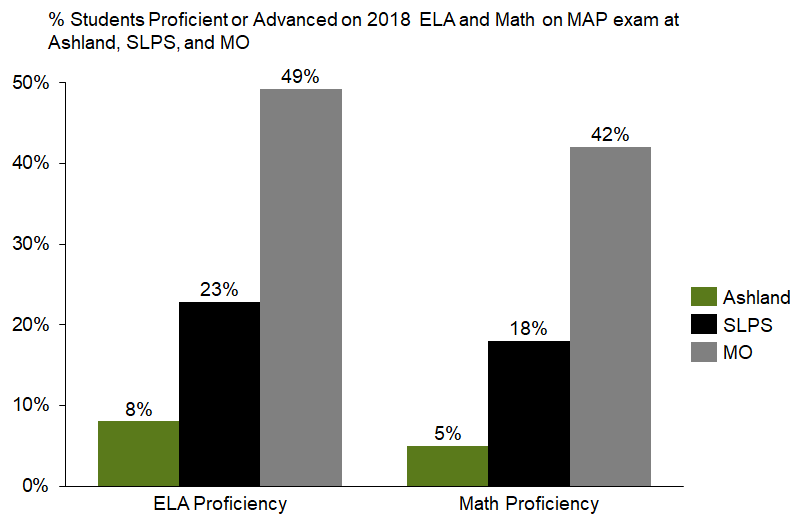 Source: MO DESE School Comparison Tool
Note: Ashland’s internal numbers submitted for review trend lower than the state reported data
[Speaker Notes: In Plan, also include SLPS formative data.]
STAR DATA
Scantron Math Data
Scantron New 2018-2019 school year
Scantron Math Percentile 10.3%
9 of 87 students met or exceeded the 50th percentile
2019/20 Data
Math Percentile 41%
31 OF 75 students met or exceeded the 50th percentile
Schoolzilla - Attendance
90-90 Attendance 2018-2019
Goal 91.2%
Current 79.2%
9.8 percentage points down from this time last year

90-90 Attendance 2019-2020
Goal  93.5%
COVID-19 Impact data incomplete
At Ashland, 64% of students are below basic in ELA and 79% are below basic in Math
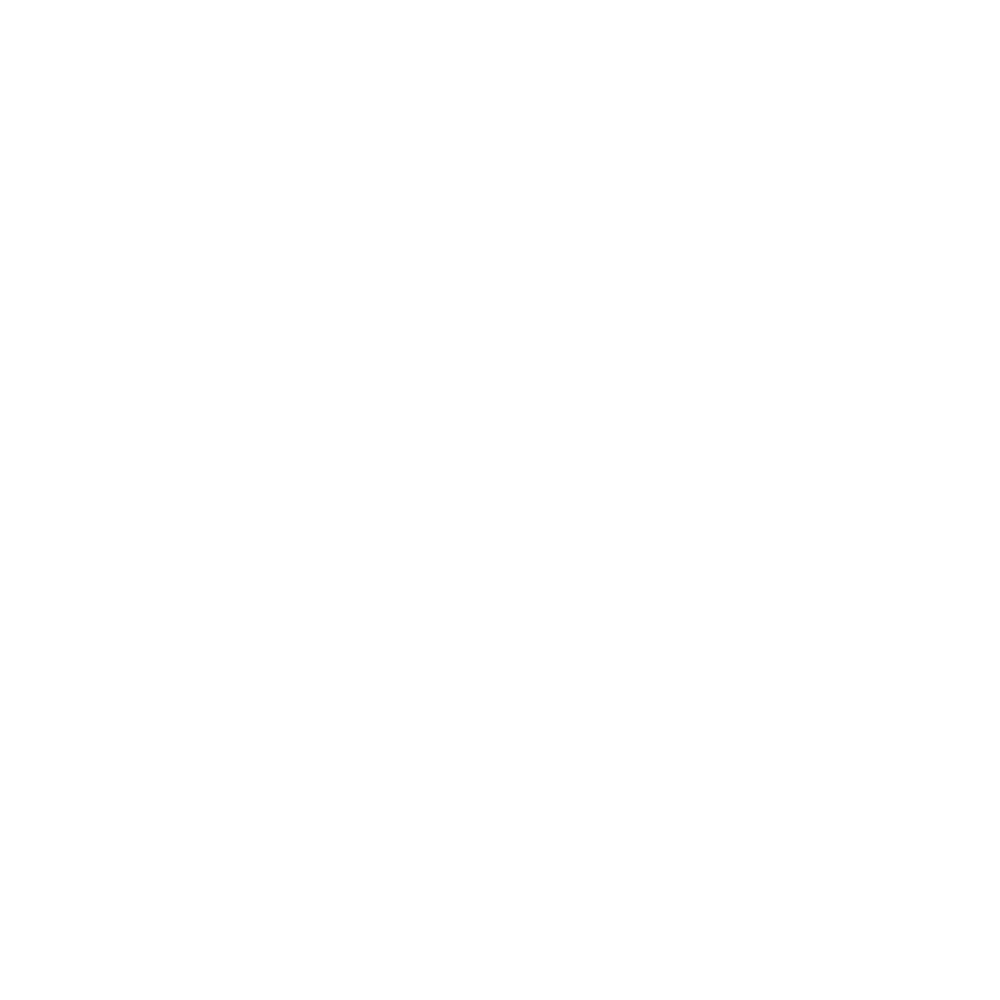 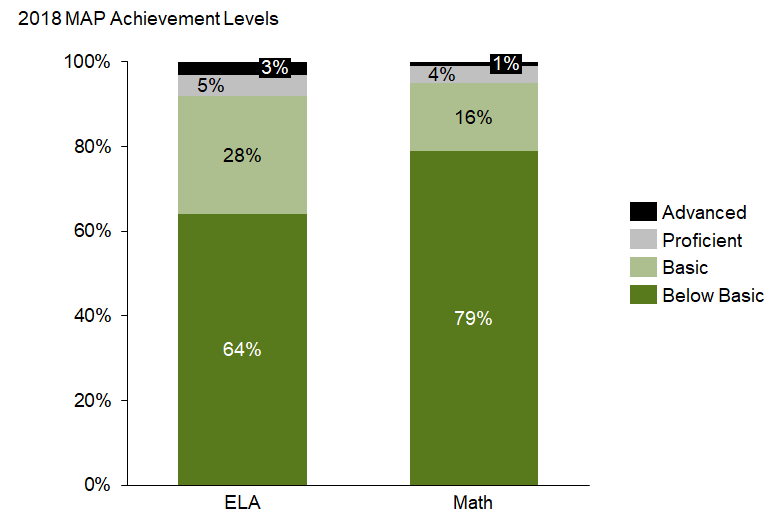 Source: Ashland 2017-18 MAP GLA_EOC Appeals
Note: Ashland’s internal numbers submitted for review trend lower than the state reported data
[Speaker Notes: No 2019 MAP due to COVID-19]
Relative to 3 years ago, proficiency scores have declined; district and state scores have also declined during this time
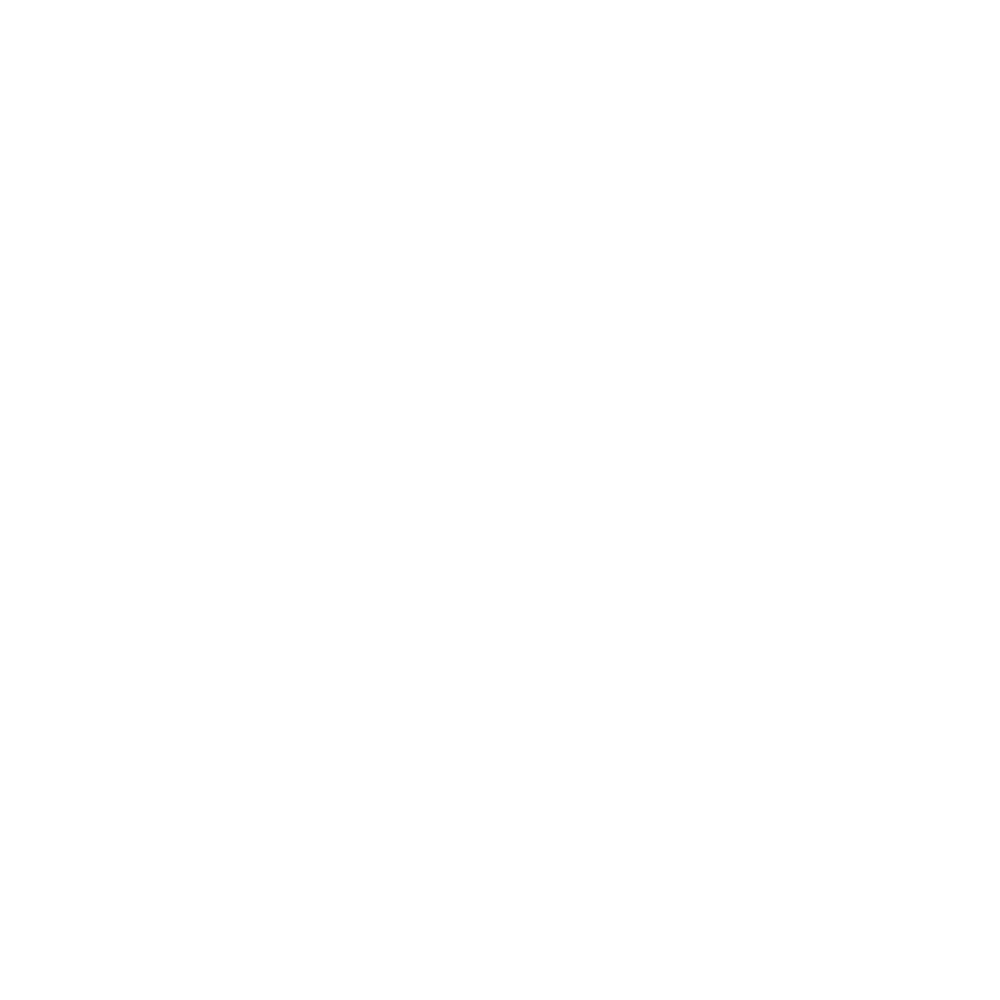 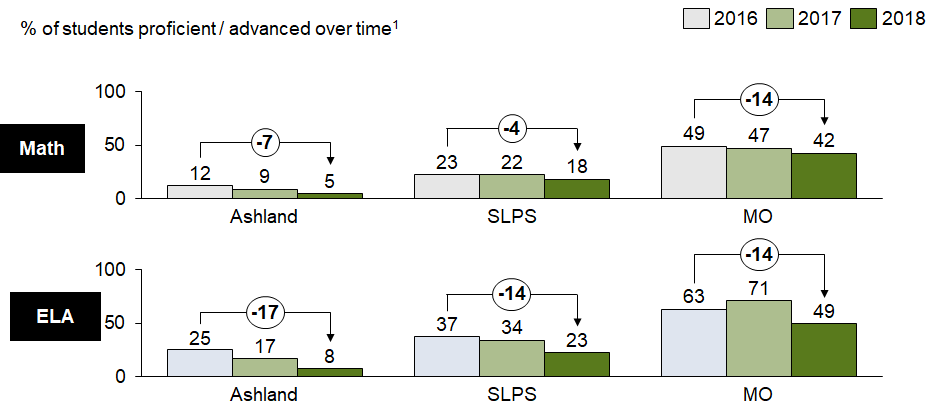 Source: MO DESE School Comparison Tool
[Speaker Notes: No new data]
In our Comprehensive Needs Assessment, we reflected upon our current achievement data for SY18-19
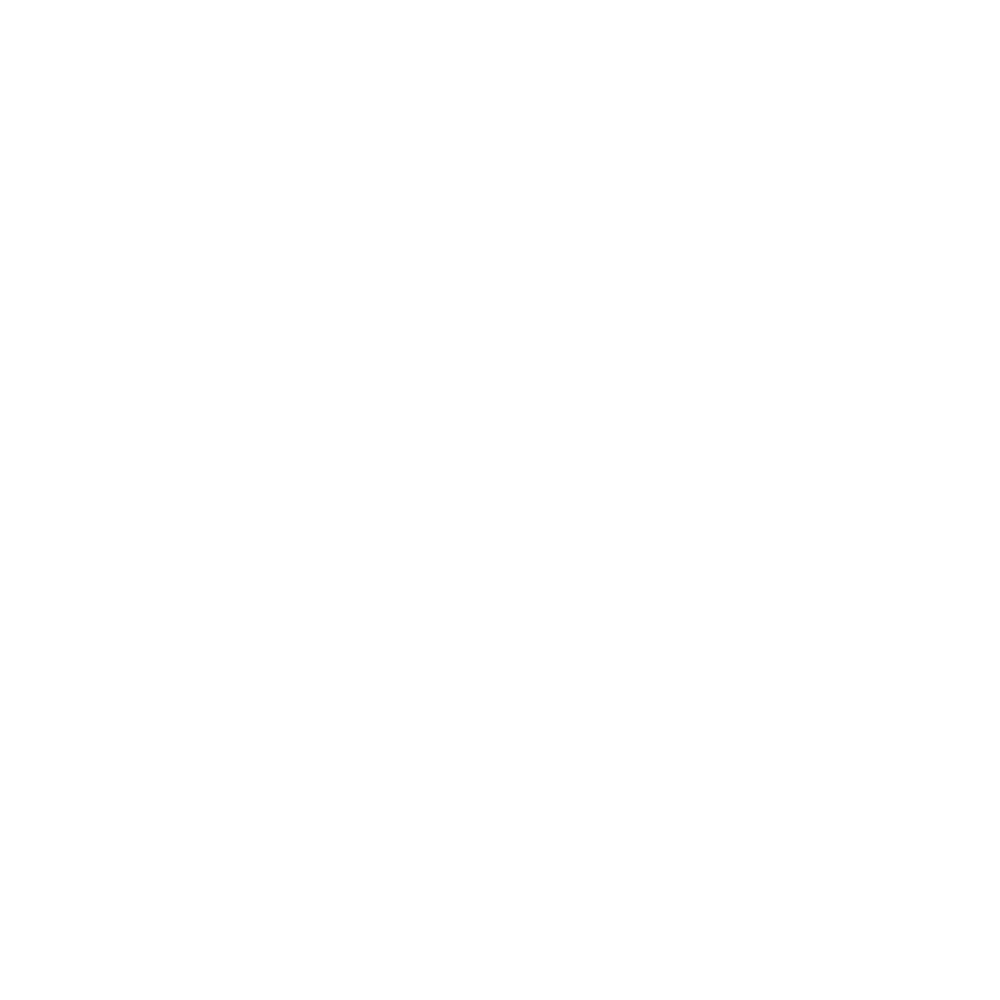 In our Needs Assessment, we identified our strengths, weaknesses, and needs related to academic proficiency
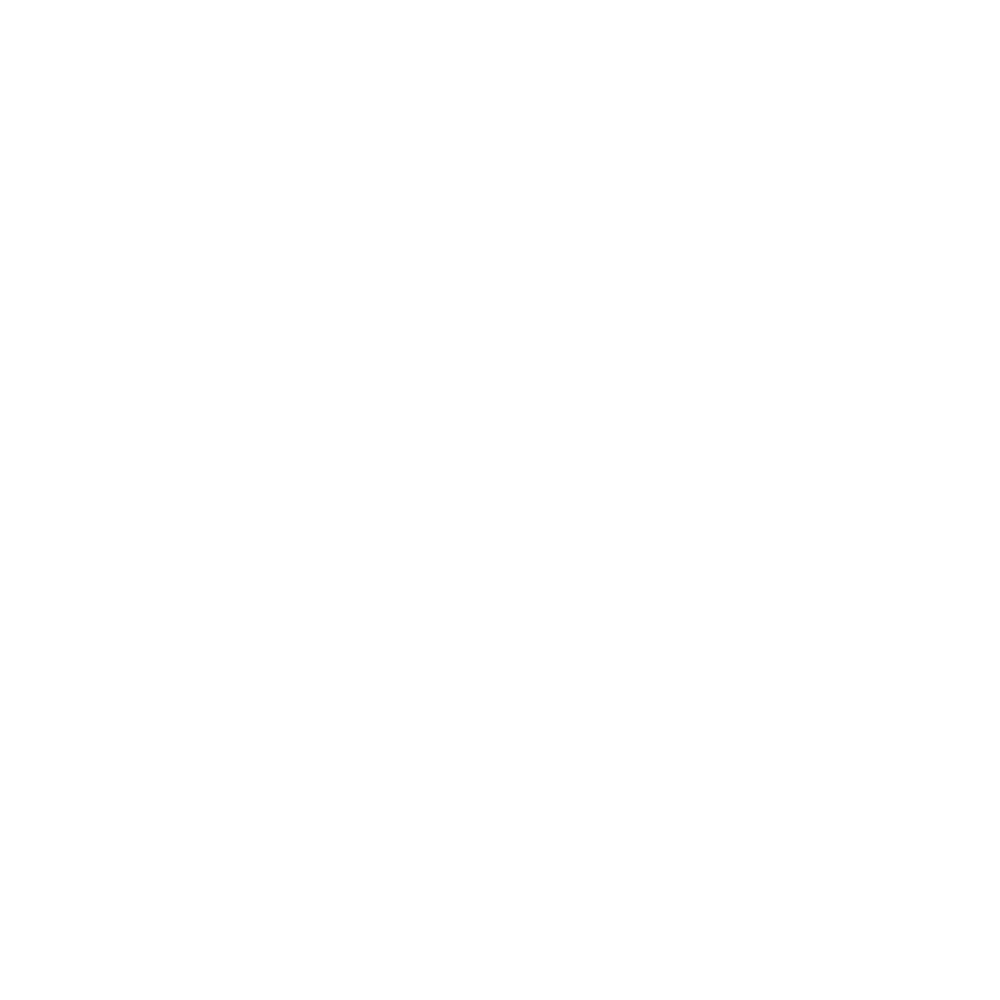 * Denotes tool identified
In our Comprehensive Needs Assessment, we analyzed and reflected upon our approach to curriculum and instruction
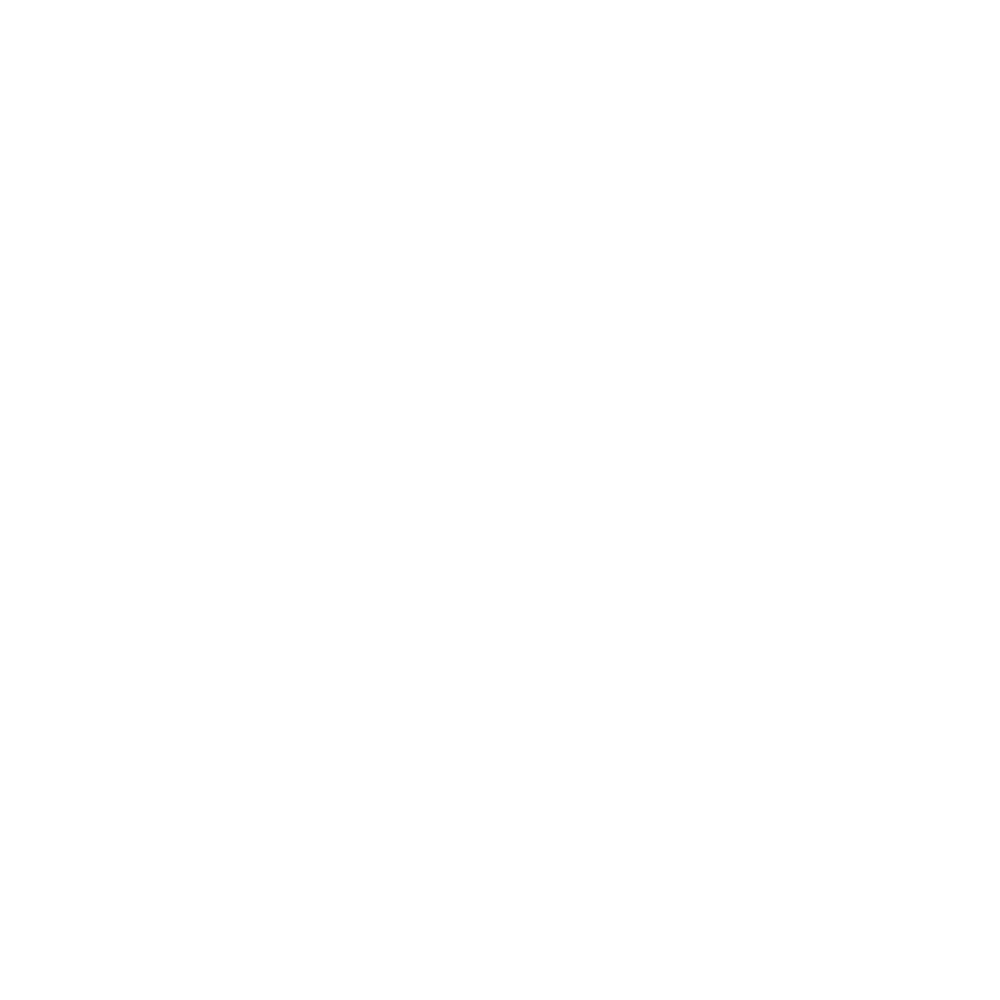 Based on the Needs Assessment, we have identified strengths, weaknesses, and needs related to curriculum
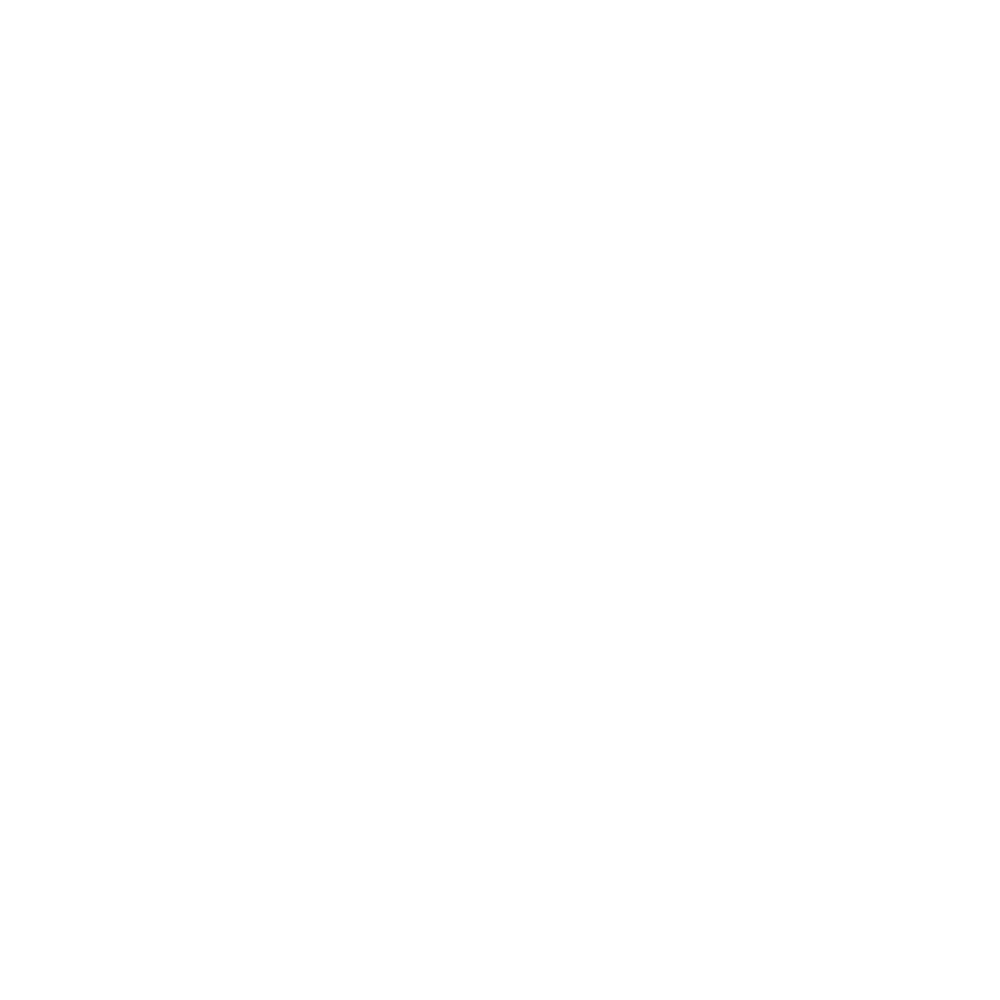 [Speaker Notes: Due to budget constraints we continue to struggle finding specialist in reading and math.]
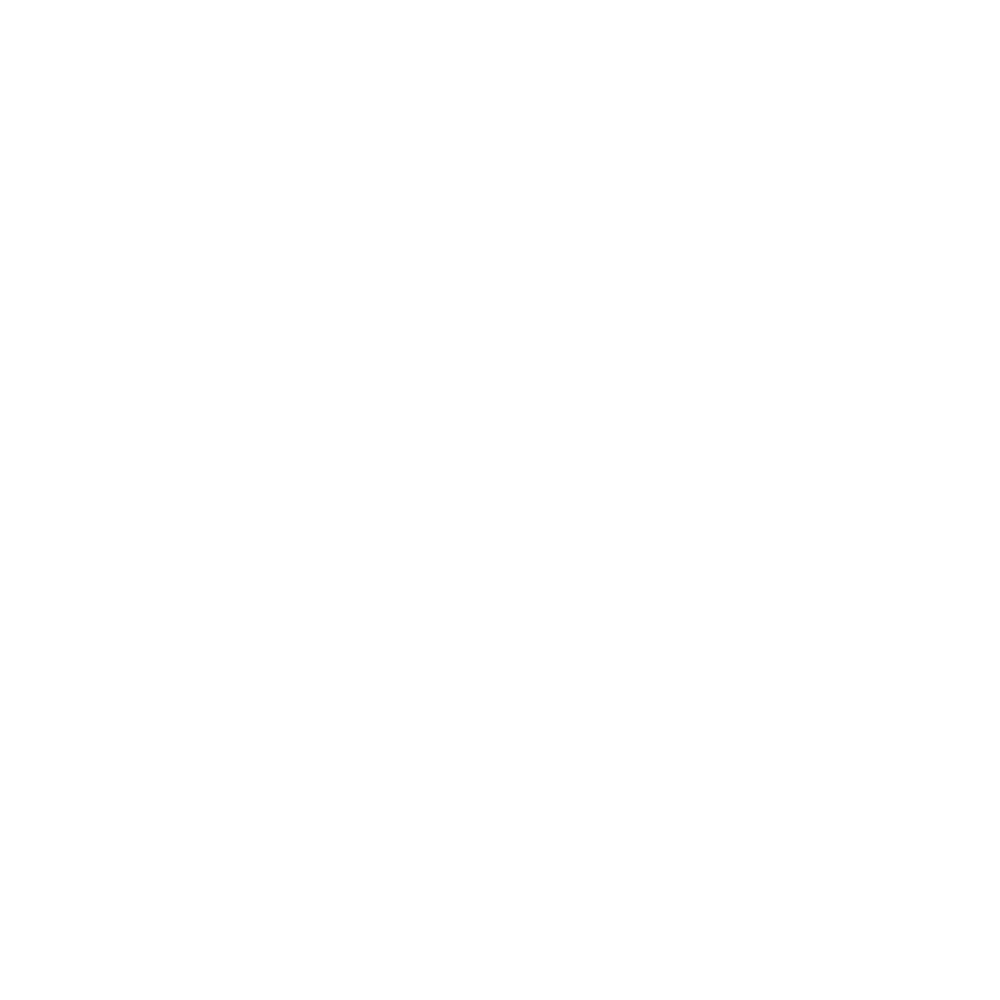 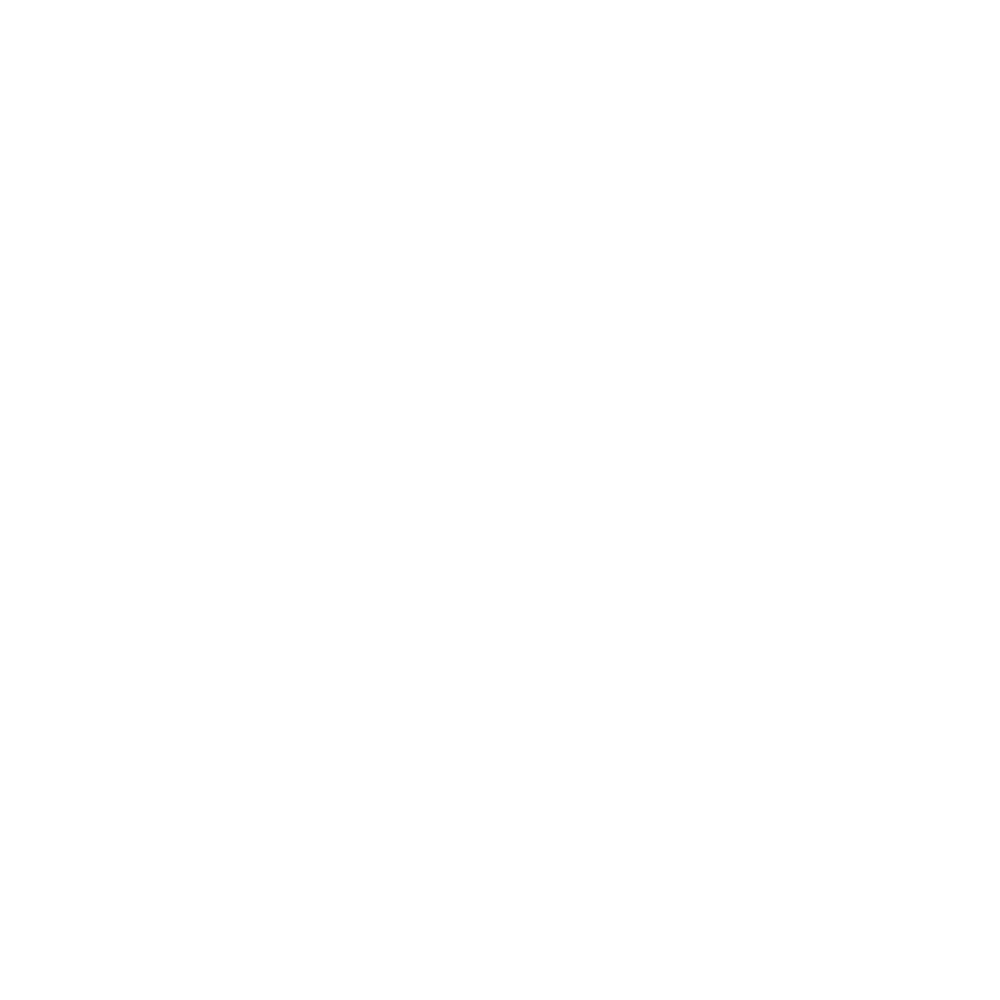 In our Comprehensive Needs Assessment, we analyzed our current approach to supporting our staff
In our Needs Assessment, we have identified strengths, weaknesses, and needs related to supporting staff
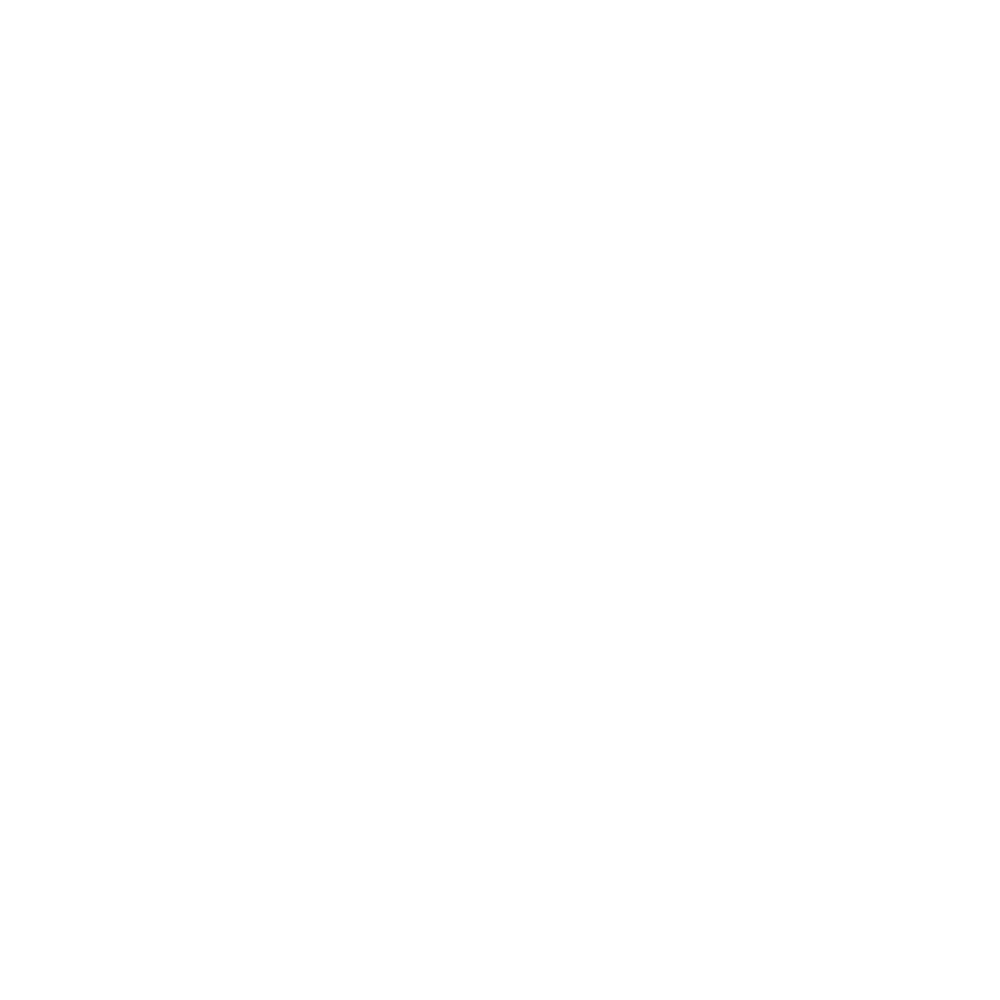 There are “bright spots” in our work that will serve as a foundation for our plan
Experienced instructional leaders and educators who believe in students and who are committed to continuous improvement. Ashland boasts three former Pettus Award winners for Teacher of the Year.
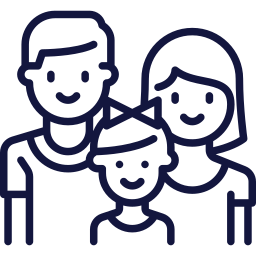 Positive energy and  momentum around collaborative decision making and the TLT process
A host of tools, resources, and expertise to help guide this process.
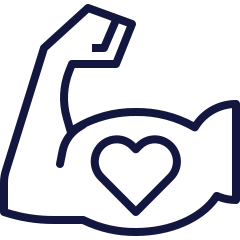 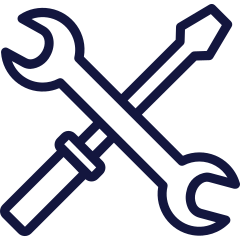 Strong community  and university partnerships with Little Bit Foundation, St. Louis University, Oasis- Hopewell, Care STL, and other local faith-based organizations to provide wrap around services and supports.
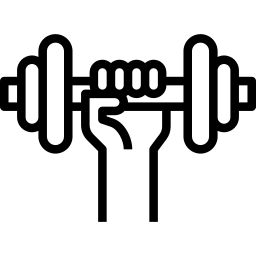 Where are we going?
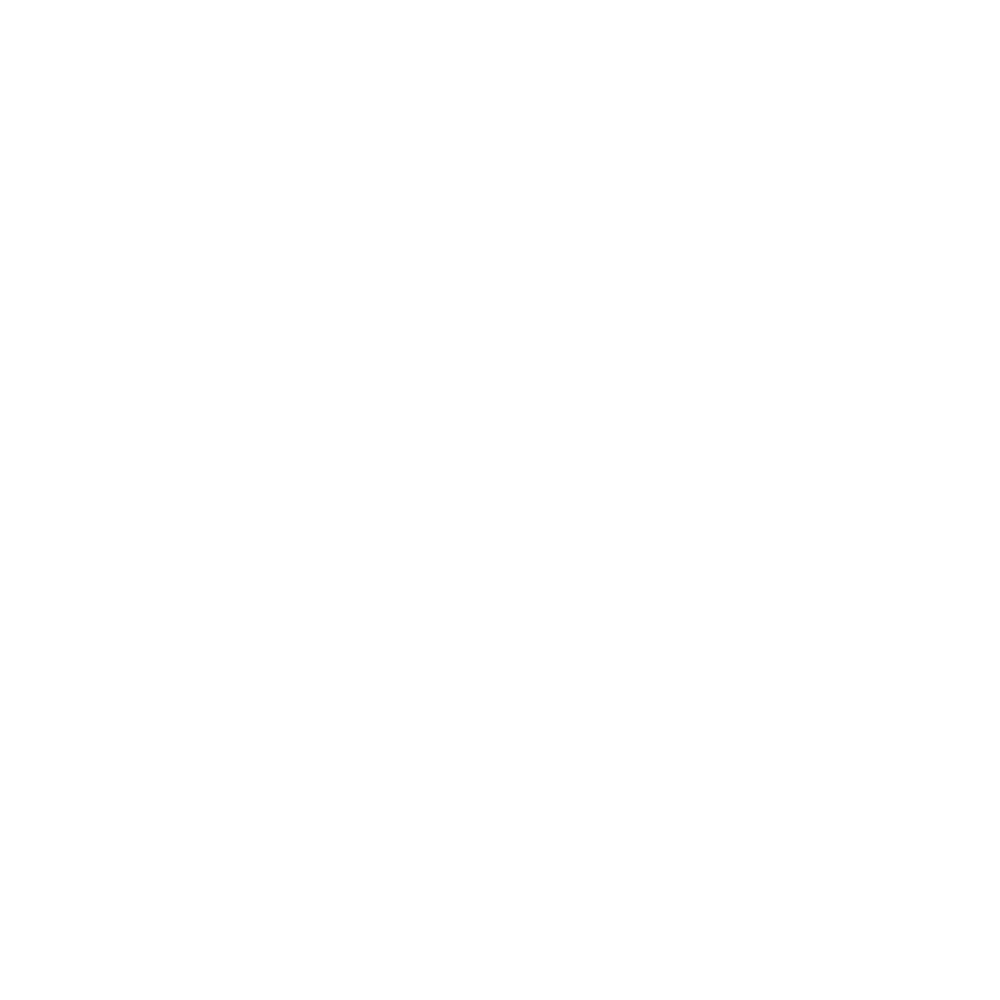 Who are we?

Where are we now?

Where are we going?

How will we get there?

What will we need to get there?
Drawing on our Ashland Bear pride, we have articulated four critical skills for all graduates
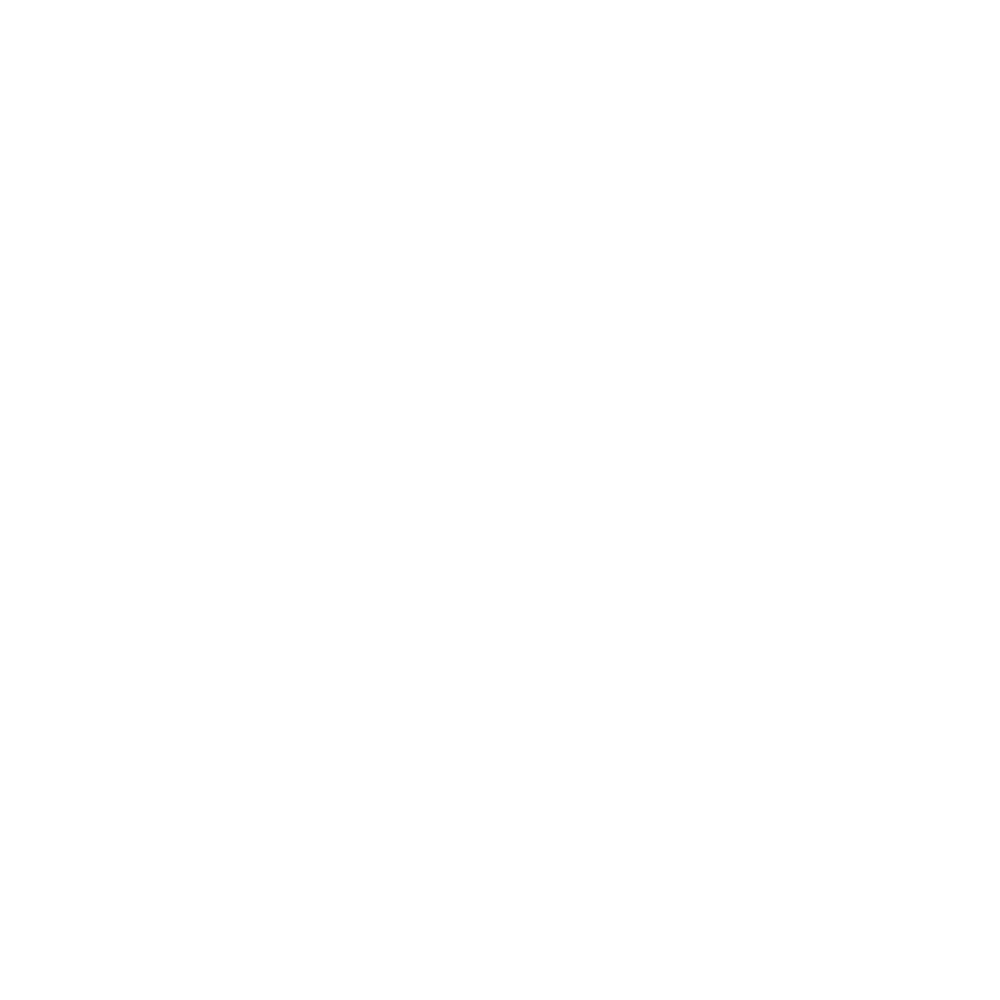 During the school day, 
this will look like…
All Ashland graduates 
will be…
alanced academically and socially
B
Students demonstrate proficiency across grade levels and content areas
Students able to build and maintain positive peer and adult relationships.
mpowered innovative learners
E
Students able to name their strengths and growth areas, and able to set goals.
Students engaged in creative pursuits (art, music, STEM, etc.)
dvocates for self and others
A
Students positively use their voice to access resources needed
Teachers serve as facilitators, designing lessons to give students agency, voice, and choice
R
espectfully invested in community
Teacher and student show pride and ownership of the Ashland school community (e.g. beautification projects)
Student participate in service learning (or community service).
[Speaker Notes: B- formerly well-rounded (socially and academically sound) 
E- combined empowered/dedicated learners with innovative and creative]
In order to assess our progress towards this ambitious long-term vision, we’ve set the following goals for 2020-21
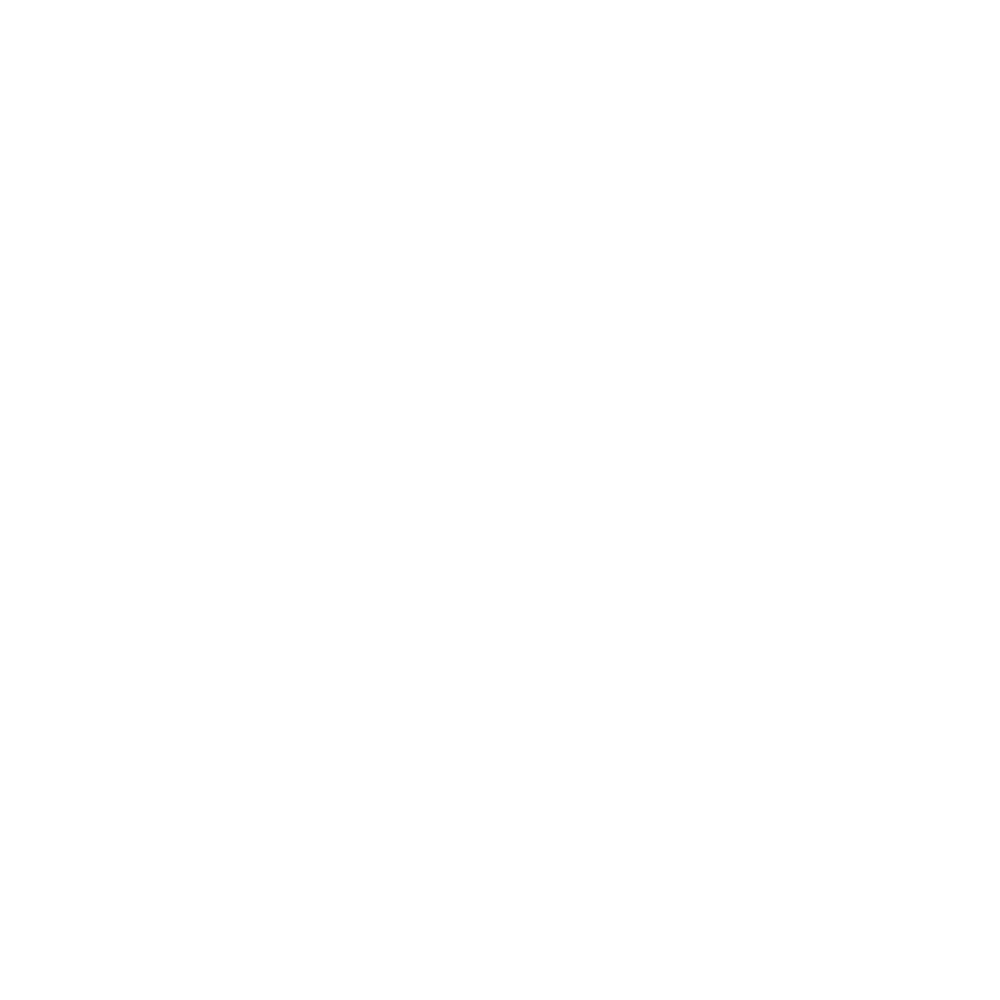 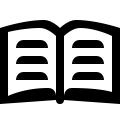 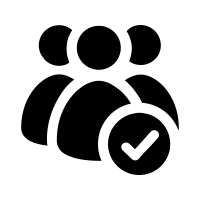 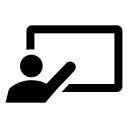 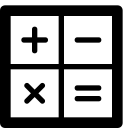 ELA Goal
Math Goal
Leadership Development Goal
Student Attendance Goal
8%
Increase in the % of students proficient / advanced on the MAP exam
9%
Decrease in the % of students scoring below basic
8%
Increase in the % of students proficient / advanced on the MAP exam
9%
Decrease in the % of students scoring below basic
75%
Percentage of teachers* retained from 2019-20 to 
2020-21

*rated proficient or distinguished on the PBTE
87%
90-90 attendance (an increase of 17% from 70% in 2019)
Pending the selection of an interim assessment system, interim assessments will be used to set BOY, MOY and EOY student indicators of success during the school year.
[Speaker Notes: All goals will depend upon continuing impact of COVID-19 virtual learning vs brick and mortar. Full time vs. part-time etc.



Recommendation:  SMART Goal include formative assessment in addition or in place of summative MAP test.
Ashland will move 8 kids to P/A each year. (1 A, 7 P)
This will take place by moving 4 kids from B and 4 kids from BB (-4 B, -4 BB)
In addition, Ashland has committed to moving a total of 9 kids from the BB category (which for our purposes is an addition -5 students from the BB category, and a +5 students to the B category.
Therefore the  total year by year net additions/subtractions are as follows
+1 Advanced
+7 Proficient
+1 Basic (-4 +5)
-9 Below Basic]
By 2022, 32% of Ashland students will be proficient or advanced in ELA and 29% proficient or advanced in Math
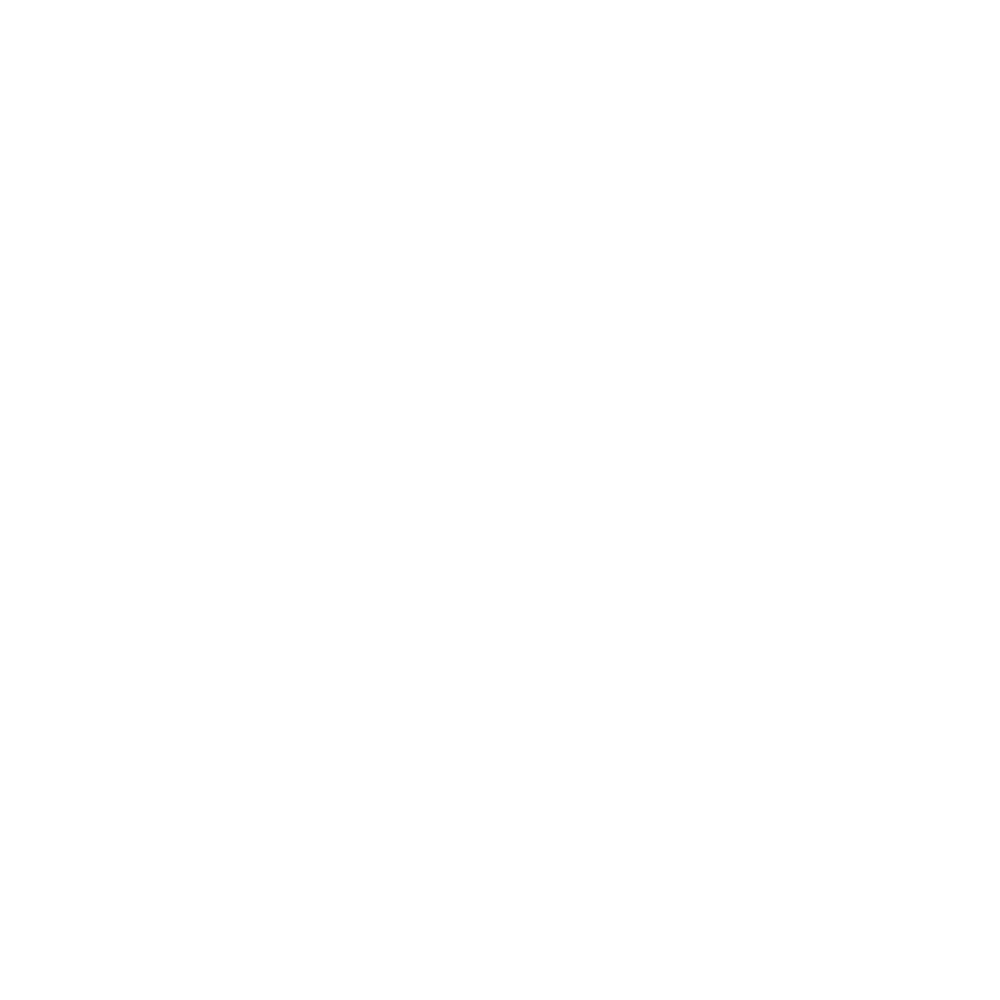 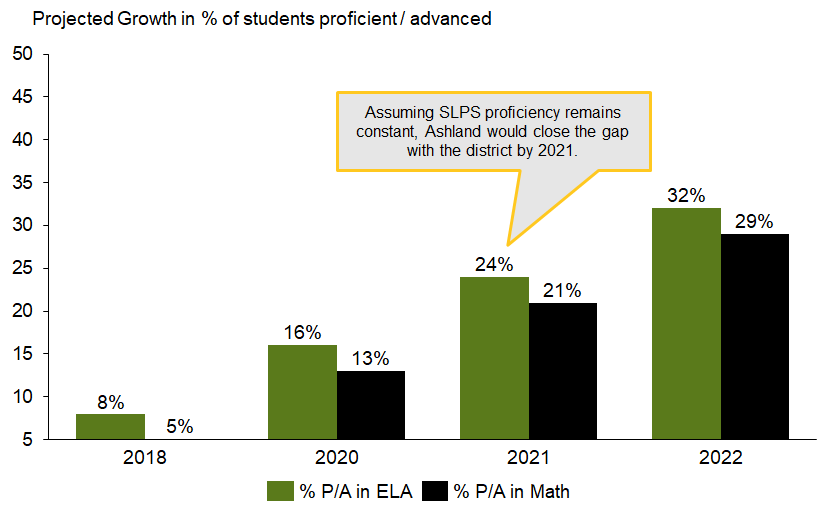 In ELA, the percent of students at the below basic level would decrease from 64% to 37% by 2022
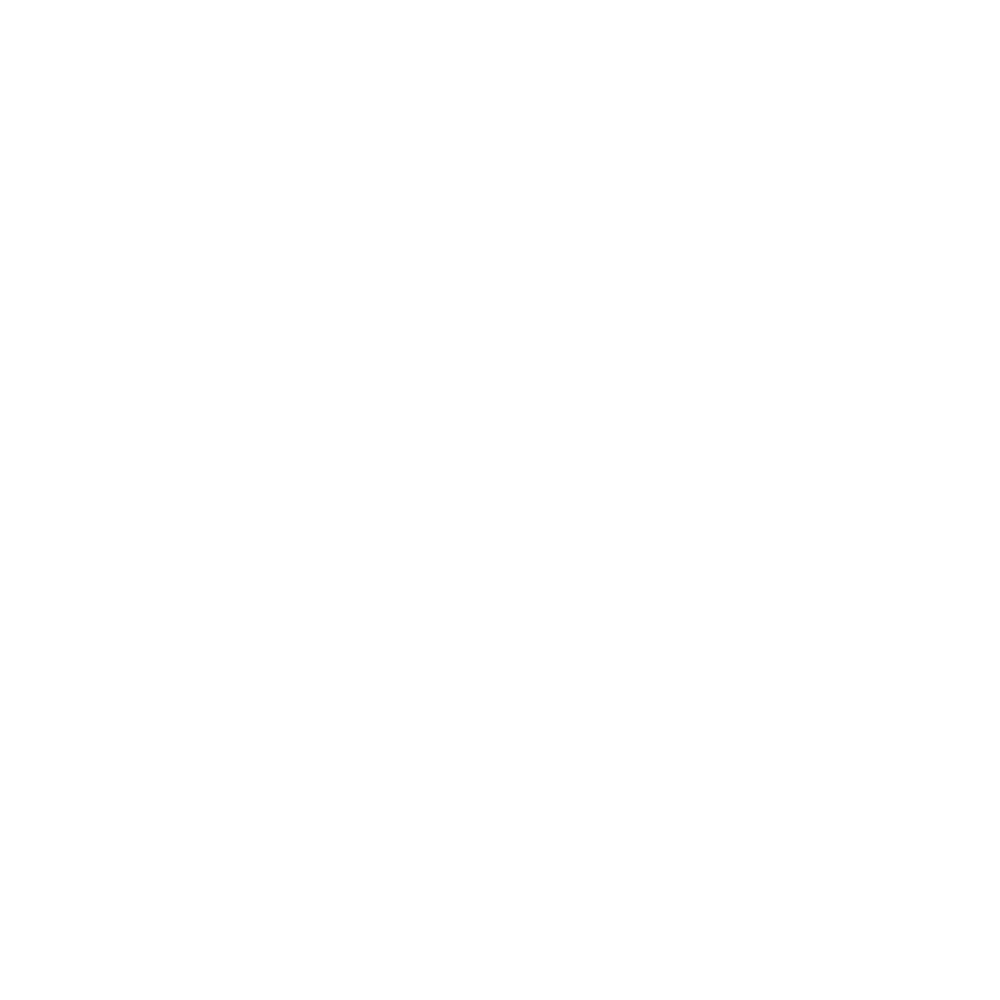 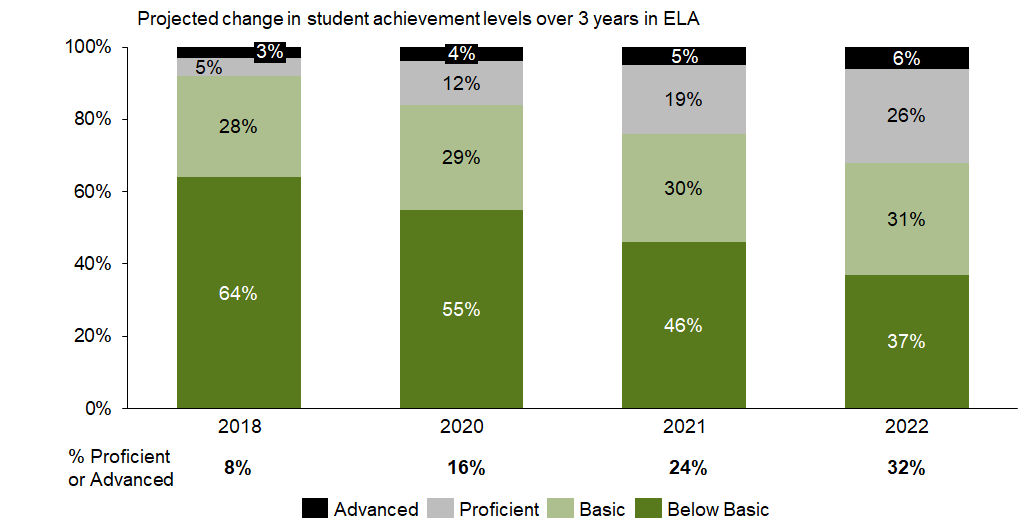 Note: * These projections assume Ashland can achieve its goals around moving students to proficient / advanced and decreasing the number of below basic students over the next 3 years
In Math, the percent of students at the below basic level would decrease from 79% to 52% by 2022
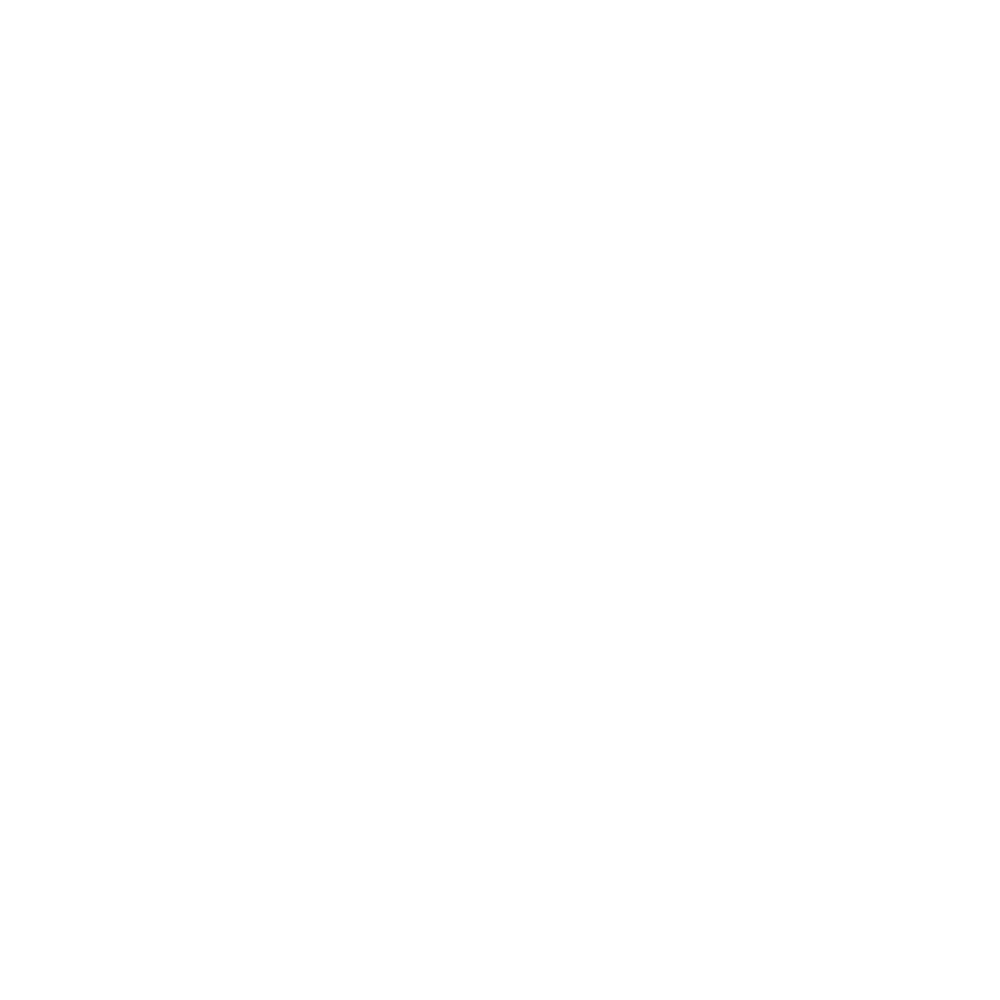 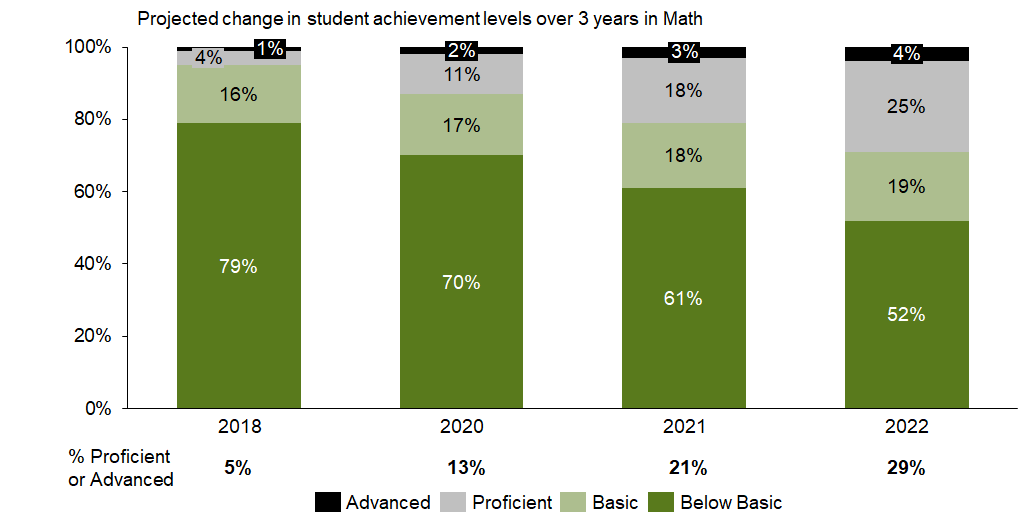 Note: * These projections assume Ashland can achieve its goals around moving students to proficient / advanced and decreasing the number of below basic students over the next 3 years
If we sustain this progress over 3 years, we’ll far exceed the state’s minimum requirements for MPI growth
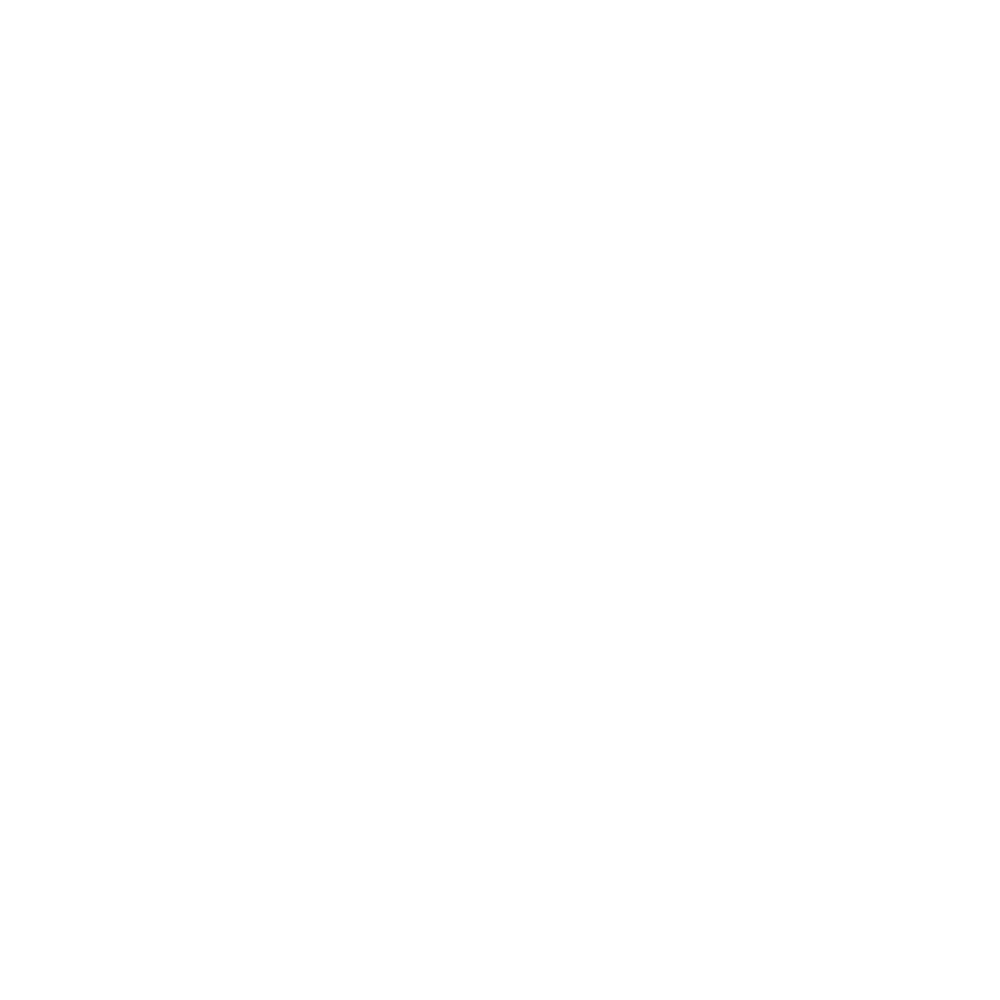 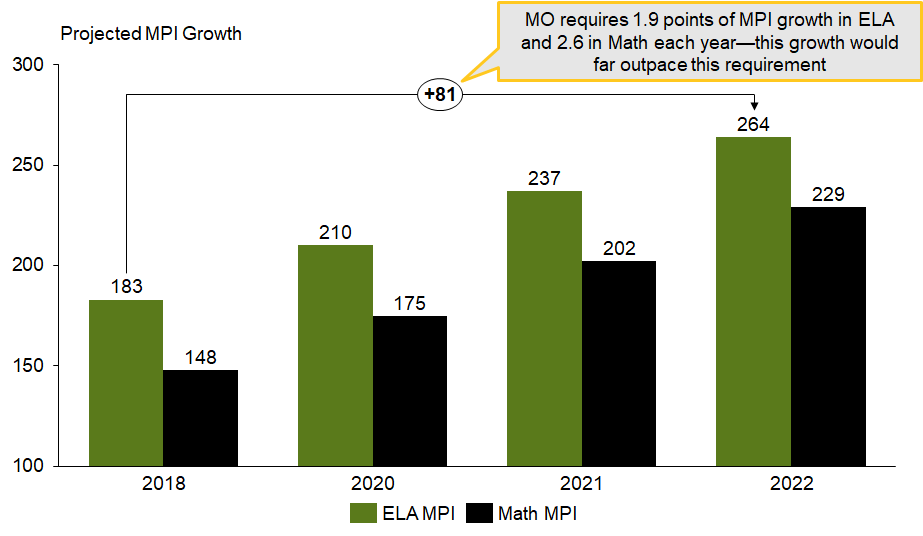 Note: * MPI growth targets are projections based on assumptions of how students will move between levels (e.g., how many proficient students move to advanced).
How will we get there?
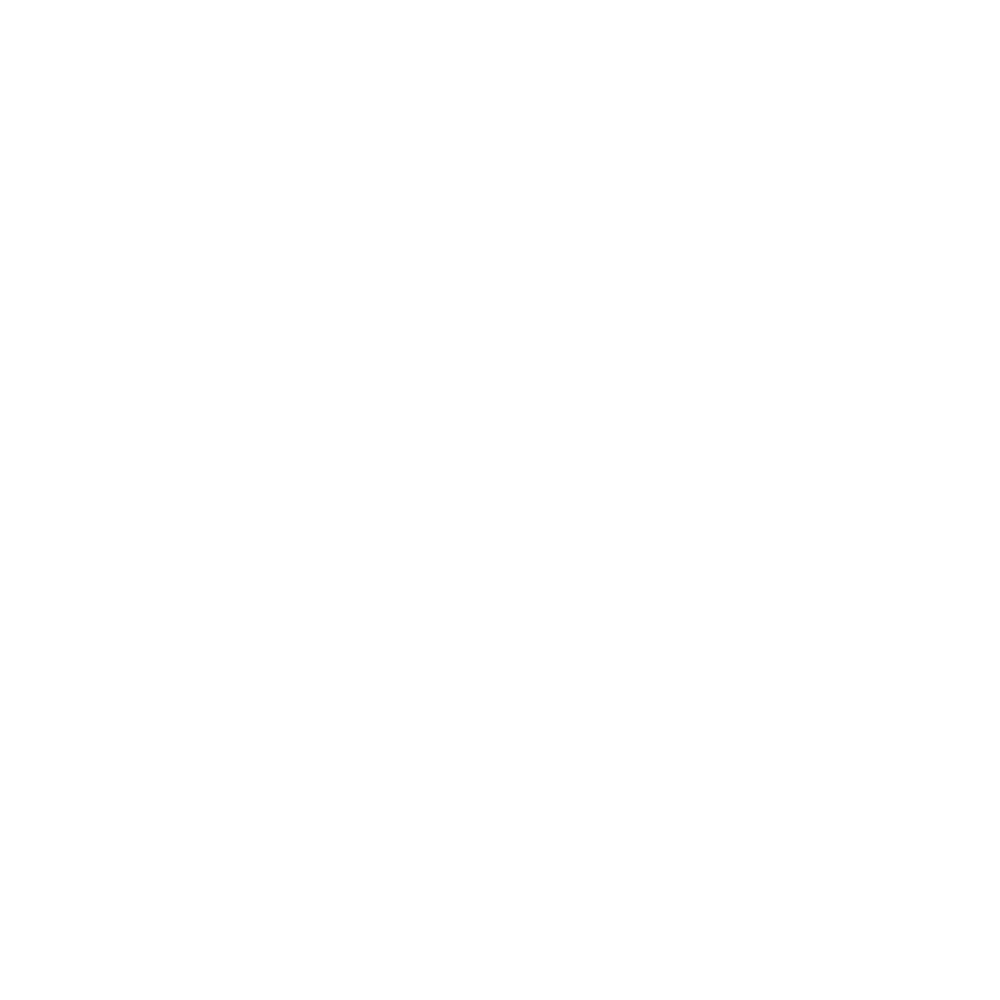 Who are we?

Where are we now?

Where are we going?

How will we get there?

What will we need to get there?
Working back from our 1-year ELA goal, we’ve analyzed root causes and identified focused priorities
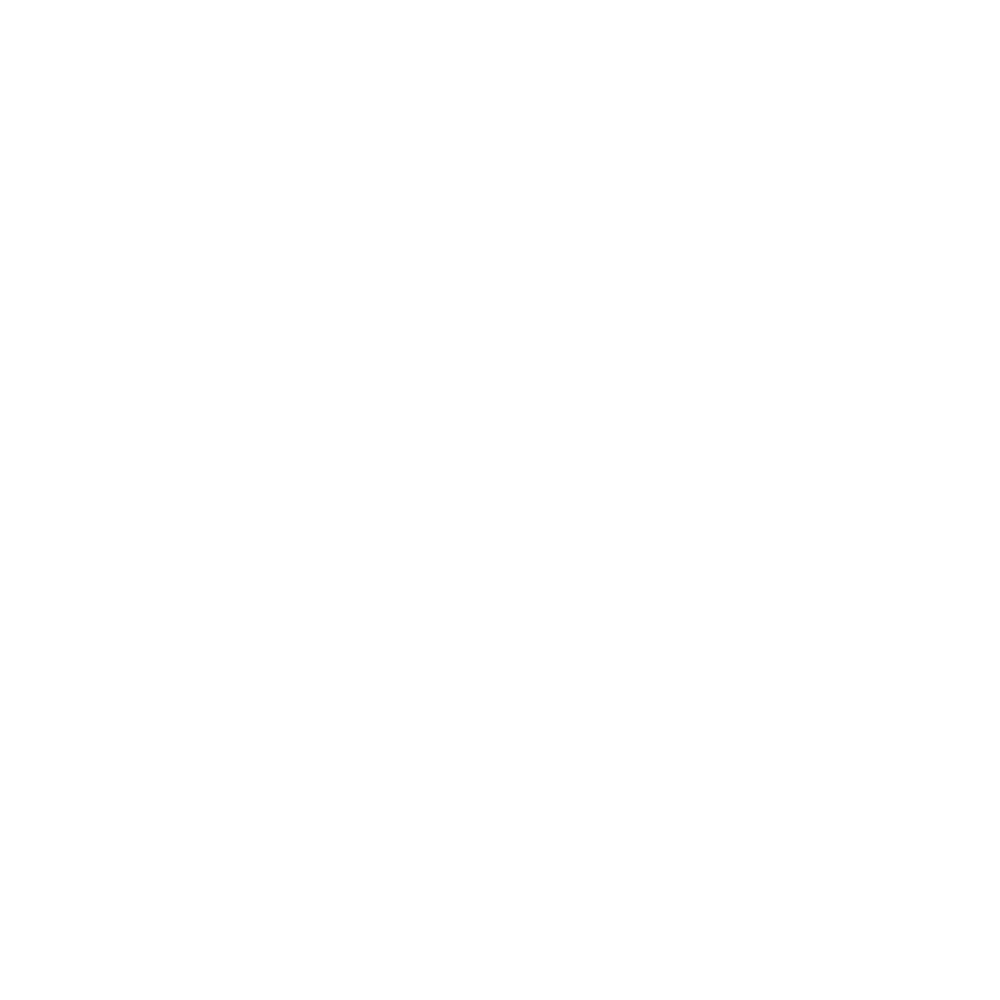 Priorities
Root Causes
Curriculum
Curriculum is not scaffolded PK-6 or culturally responsive
Need for stronger curriculum for reading and writing instruction
Increase ELA Proficiency
1-year goal*
Implement a scaffolded PK-6 curriculum in Reading and Writing and ensure dedicated time for instruction.
Consistently leverage a system to collect data and progress monitor student growth and proficiency in ELA.
Ensure teachers have access to high quality professional development to deepen ELA content knowledge & expertise.
8%
Increase in the % of students proficient / advanced on the MAP exam
9%
Decrease in the % of students scoring below basic
Data & Assessment
Need for consistent use of progress monitoring systems, tools, and structures
Need for more frequent use of data to inform instruction
Teacher Skill
Lack of subject area expertise
Need for expanded/improved PD offerings
Student/Family Factors
High student mobility
Students lack foundational skills (literacy)
Families need tools for at-home support
Time/Capacity
Schedule does not include writing instruction
Frequent behavioral interruptions
*SCANTRON was selected results 35% Proficient and Advanced goal MET.
[Speaker Notes: *based on increasing levels of proficiency on F/P]
Working back from our 1- year Math goal, we’ve analyzed root causes and identified focused priorities
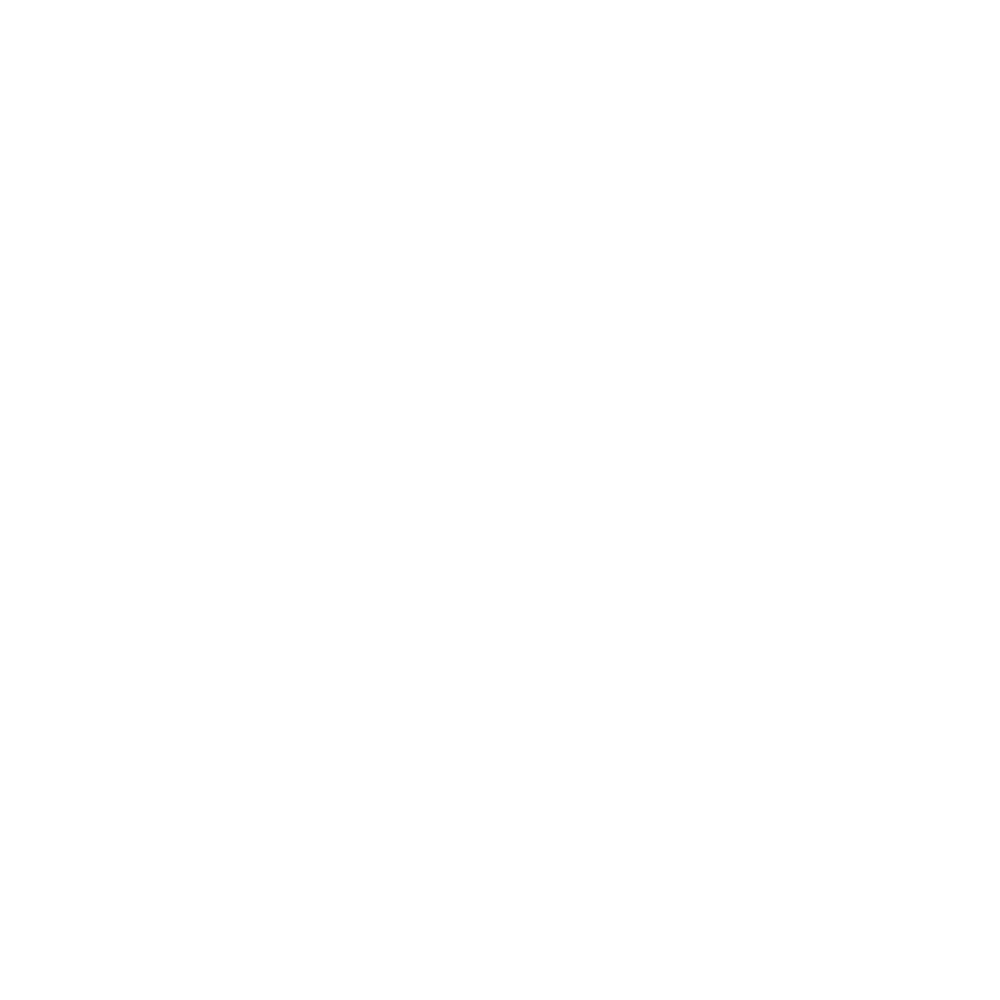 Root Causes
Priorities
Curriculum
Curriculum is not scaffolded across PK-6 
Need for tools to help develop students’ conceptual understanding (vs. calculations)
Illogical pacing of scope and sequence
Increase Math Proficiency
1-yeargoal*
Employ an aligned RTI model to provide targeted Math Interventions.
Consistently leverage a system to collect data and progress monitor student growth and proficiency in Math.
Ensure teachers have access to high quality professional development to deepen Math content knowledge and expertise.
8%
Increase in the % of students proficient / advanced on the MAP exam
9%
Decrease in the % of students scoring below basic
Data & Assessment
Misaligned classroom assessments
Need for consistent progress monitoring
Need for more frequent use of data to inform instruction
Teacher Skill
Lack of subject area expertise
Need for expanded/improved PD offerings
Student/Family Factors
High student mobility
Students lack foundational skills (numeracy)
Families need tools for at-home support
Time/Capacity
Limited time for math instruction in schedule
Critical need for math interventions
*SCRANTON selected as tool 41% Proficient and Advanced Goal MET.
We’ve performed this same root cause analysis for teacher retention and developed a 1-year goal
Root Causes
Priorities
Trust/Relationships
Pockets of negative staff morale
Perceived lack of respect for teachers’ time
Limited PD/staff time to build trust
Increase Teacher Retention
1-yeargoal
Actively plan and implement regular opportunities to build and strengthen trust, cohesion, and relationships across the Ashland team.
Ensure leadership team communication is balanced, thorough, proactive, and timely.
Build teacher toolkit around trauma and self care.
75%
By May 2020, 100% of the administrators and teachers will be trained in guiding principles for cultural proficiency and model intentional behaviors to foster an inclusive learning environment to include Pre/Post surveys, action steps (following walk-throughs) focused on specific instructional strategies  use of culturally inclusive resources and additional evidence.
Communication
Unclear, overwhelming (high volume), and late information (internal and external/district)
Coaching/Development
Need for more individualized coaching
Support/ Resources
Need for additional teachers/aides to relieve overcrowded classes
Burnout of experienced teachers supporting newcomers
Hiring
Salary lower than other districts
Restricted by SLPS process
Shallow candidate pool/Ashland reputation
Finally, we’ve performed this same root cause analysis for improving school culture and developed a 1-year goal
1-yeargoal
Root Causes
Priorities
Student Factors
Illnesses, lack of access to quality healthcare
Avoidant behavior due to students not feeling successful at school
Students lacking basic needs
Improve School Culture
87%
90-90 Attendance
*An increase of 17% from current state
Improve student attendance

Strengthen family engagement
School Factors
Poor rapport / relationships between teachers and students
Academic challenges
Social issues (with peers, social media)
Negative peer relationships
Socio-emotional issues
Transportation Factors
Inclement weather
Distance from Ashland (e.g., out of district, too far away to walk)
Neighborhood violence 
Lack of access to reliable transport
Home Factors
Highly transient student population
Lack of parental monitoring / accountability
Parents undervaluing education
We narrowed to focus on 1-2 priorities in each category for next year
Ashland graduates who are balanced, empowered advocates for self and community
1-year goals in ELA, Math, Leadership Development, and School Culture
Increase ELA Proficiency
Increase Math Proficiency
Improve teacher retention
Improve school culture
Actively plan and implement regular opportunities to build and strengthen trust, cohesion, and relationships across the Ashland team.

Build teacher toolkit around trauma and self care.
Improve student attendance
Employ an aligned RTI model to provide targeted Math Interventions.
Increase depth of content knowledge, scaffolded PK-6 curriculum in Reading and Writing and ensure dedicated time for instruction.
Priorities
Consistently leverage a system to collect data and progress monitor student growth and proficiency in Math.

Ensure teachers have access to high quality professional development to deepen Math content knowledge and expertise.
[Speaker Notes: Year one goals continue as school year was disrupted and new staff must be on-boarded.]
We have also highlighted 1-2 strategies to focus on for each priority, and determined funding and benchmark indicators of success to monitor our progress (1 of 2)
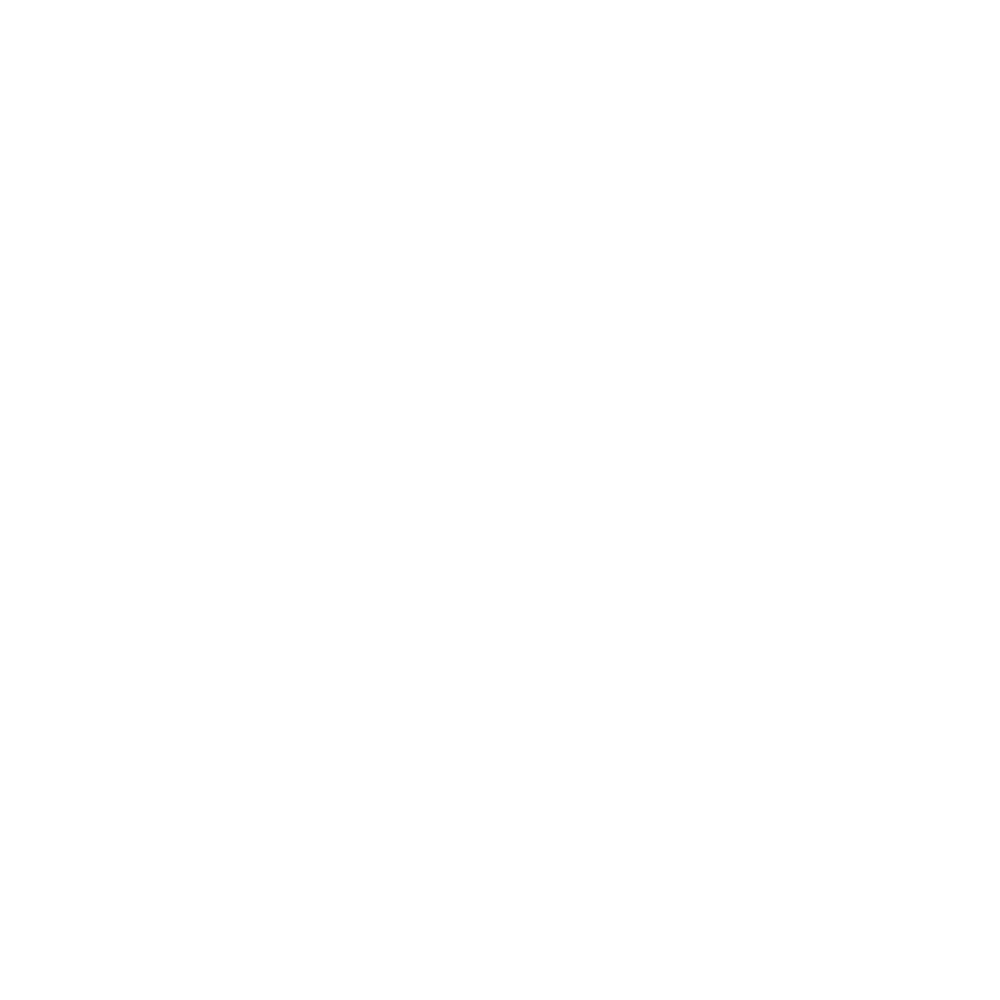 ELA and Math
Teacher Retention
School Culture
*Depending on autonomies granted, would want to replace this with “Diagnostic MAP assessment”   **Depending on autonomies granted for selecting different assessments, would want to change this to “Select and implement predictive, MAP-aligned assessments”    ***Pending the selection of an interim assessment system, interim assessments will be used to set BOY, MOY and EOY student indicators of success during the school year. Final targets will be set by August 2019, dependent on the final assessment selection in May 2019.
[Speaker Notes: Evidence-based/Research-based strategy not clear/evident 
Recommendation:  Select and focus on 1-2 ELA and MA strategies that your team believes will have greatest impact.]
Evidence based STRATEGIES FOR ELA & MATH
ELA – GUIDED READING 


MATH – GUIDED MATH
[Speaker Notes: Reading instruction in leveled groups with grade level materials.]
We have also highlighted 1-2 strategies to focus on for each priority, and determined funding and benchmark indicators of success to monitor our progress (2 of 2)
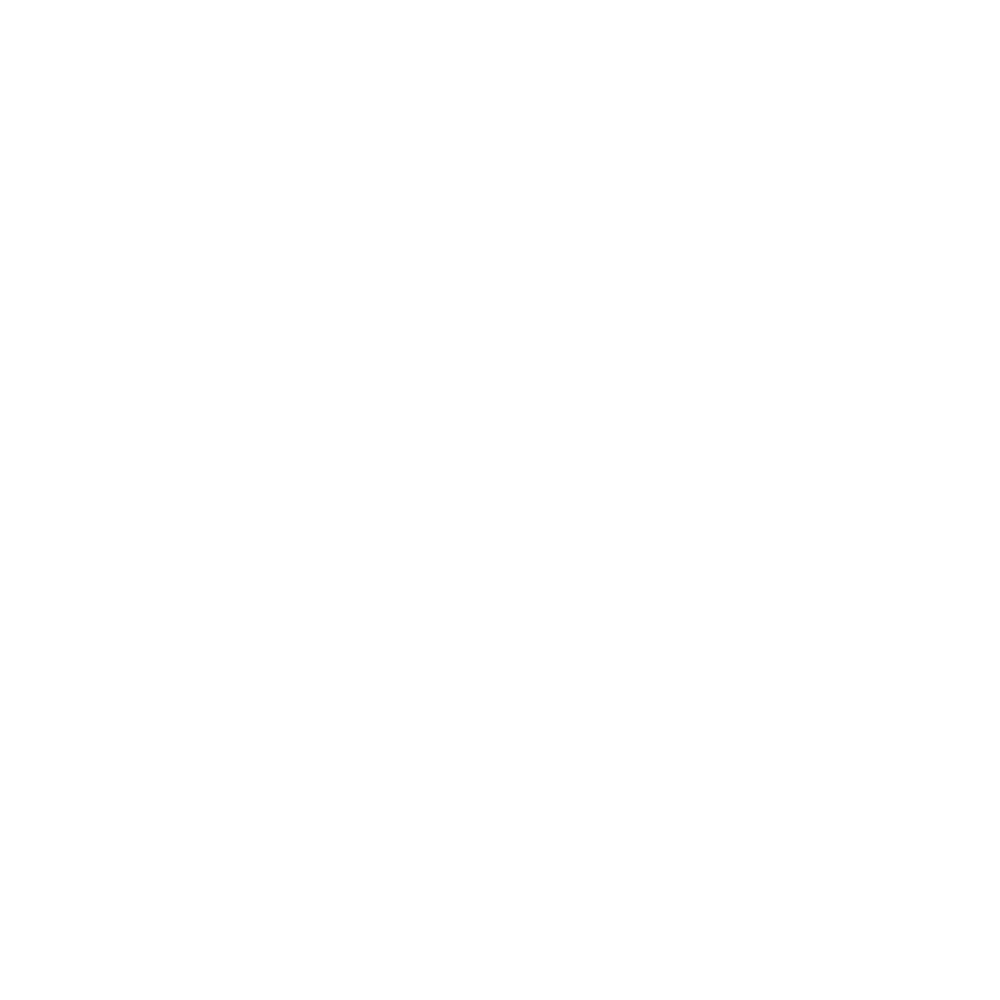 Funding
Teacher Indicators of Success
Data warehouse
Predictive ELA & Math assessments
PD and materials
Extra-duty pay for summer training
Add’l FTEs for Math intervention support
Activities for trauma/self-care toolkit development
For ELA/Math:
By August
PD held on curriculum implementation
*Diagnostic assessment/ data analysis completed
At least 30% of staff implementing instruction with fidelity
By December
**Administer STAR/Scantron assessments: data analysis
Teacher practicum
PD on curriculum and assessment
PD on small group instruction
Data tracking system implemented; 
Benchmark/ MAP assessment taken
At least 50% of staff implementing instruction with fidelity
By February
PD on curriculum & assessment 
By May
100% of staff implementing instruction with fidelity
For teacher retention:
By August
Survey distributed
Public calendar created
Together Teacher, classroom mgmt / trauma-informed training held
By December
Step back done
Survey distributed, 
Classroom mgmt/ trauma-informed training held
By February
Survey distributed
Classroom mgmt/ trauma-informed training held
By May
Step back done
Survey distributed
Classroom mgmt/ trauma-informed training held
Student Indicators of Success
By December, February/March, and May
Increase ELA / Math proficiency by determined % (pending selection of interim assessment)***
*Depending on autonomies granted, would want to replace this with “Diagnostic MAP assessment”   
**Depending on autonomies granted for selecting different assessments, would want to change this to “Select and implement predictive, MAP-aligned assessments”
***Pending the selection of an interim assessment system, interim assessments will be used to set BOY, MOY and EOY student indicators of success during the school year. Final targets will be set by August 2019, dependent on the final assessment selection in May 2019.
[Speaker Notes: Continued for year 2 with COVID-19 disruption and new staff that will need to be trained in curriculum.]
We sequenced the strategies for each priority along a monthly timeline for next year
1.1: curriculum (research/select)
2.1: small group inst. research
2.2 plans for Tier 3
2.2 plans for Tier 3 (implement, monitor)
3.1 data tool (create)
3.1 data tool (use on 6-wk cycle)
4.1 PD (select)
4.1 PD (implement, monitor)
4.2 redesign planning meetings
4.2 redesign planning meetings (implement, monitor)
1.2 TLT planning/surveys
1.2 TLT plans and executes on activities throughout year
2.1 TI (research)
2.1 TI (PDs)
2.1 TI (support / implementation)
2.1 teacher self-care (research)
2.1 teacher self-care (PDs, activities)
1.1  school-family connection (e.g., home visits, walking school bus)    1.2 teachers attendance tracking
We have assigned the following priority owners
ELA and Math
Teacher Retention
School Culture
[Speaker Notes: Sherri to work with Ms. Patton
Eleisha to work with Dr. Boddie]
For each Year 1 strategy, we have also developed a set of working action plans to enable our success, which follow this slide.
ELA/Math Strategy 1.1  Research, select and implement a comprehensive, scaffolded PK-6 curriculum for reading and writing
See next page for detail
ELA/Math Strategy 1.1  Research, select and implement a comprehensive, scaffolded PK-6 curriculum for reading and writing
ELA/Math Strategy 2.1  Research and implement evidence-based approaches to flexible, differentiated, small group instruction in math
See next page for detail
ELA/Math Strategy 2.1  Research and implement evidence-based approaches to flexible, differentiated, small group instruction in math
ELA/Math Strategy 2.2  Create individualized learning plans for Tier 3 students and struggling populations
See next page for detail
ELA/Math Strategy 3.1  Analyze school-wide data trends using universal data tool to track student mastery of standards on a six-week cycle
See next page for detail
ELA/Math Strategy 3.1  Analyze school-wide data trends using universal data tool to track student mastery of standards on a six-week cycle
ELA/Math Strategy 4.1  Secure/deliver robust PD in ELA & Math (1 of 2) - ELA
See next page for detail
ELA/Math Strategy 4.1  Secure/deliver robust PD in ELA & Math (2 of 2) - Math
ELA/Math Strategy 4.2  Redesign planning meetings to focus on unpacking standards and aligning instruction
See next page for detail
ELA/Math Strategy 4.2  Redesign planning meetings to focus on unpacking standards and aligning instruction
TR Strategy 1.2  Leverage TLT to disseminate survey and facilitate activities, trainings, and culture step backs with the staff
See next page for detail
TR Strategy 1.2  Leverage TLT to disseminate survey and facilitate activities, trainings, and culture step backs with the staff
TR Strategy 2.1  Design / select and deliver PD on classroom management, trauma-informed classroom practices, and self-care and sustainability for teachers
See next page for detail
DRAFT
TR Strategy 2.1  Design / select and deliver PD on classroom management, trauma-informed classroom practices, and self-care and sustainability for teachers
This is our roadmap for the next 3 years:
We will engage parents and families to enable the success of our plan
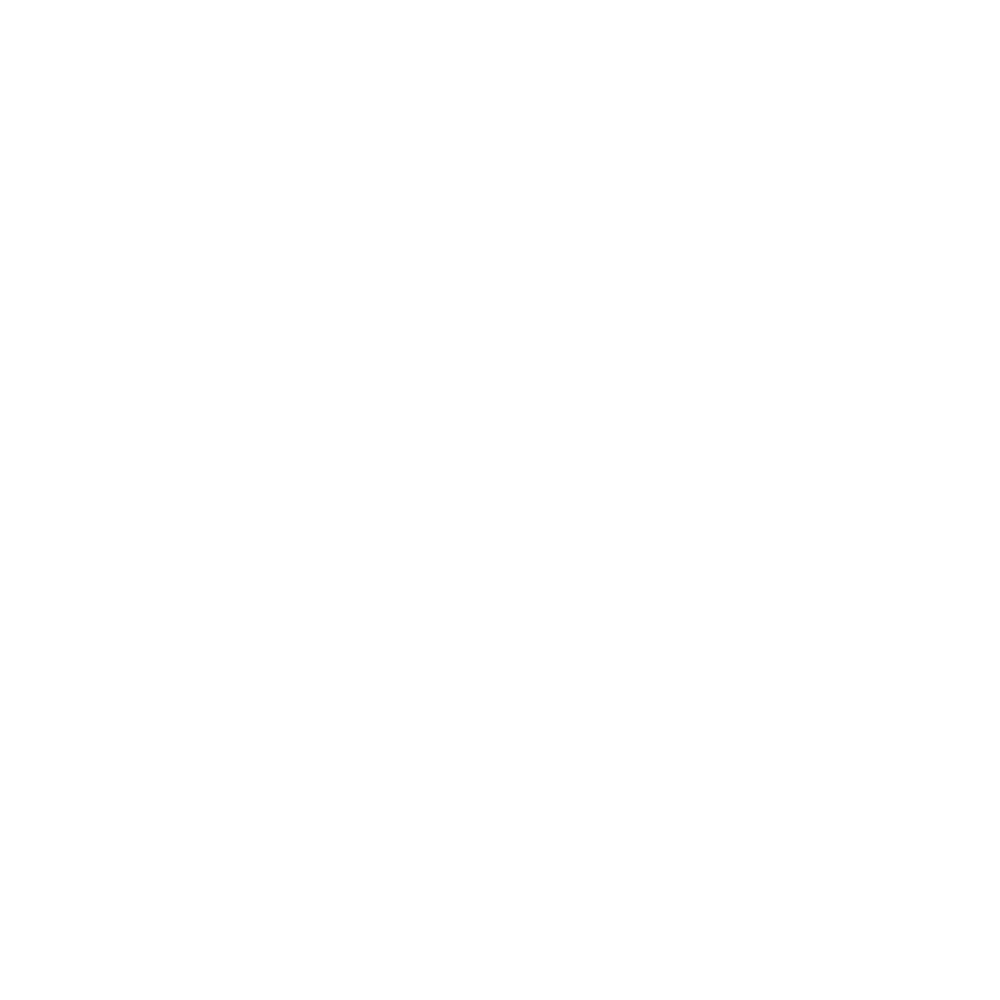 We will engage parents and families to enable the success of our plan
We will engage parents and families to enable the success of our plan
We will engage parents and families to enable the success of our plan
We will engage parents and families to enable the success of our plan
Summary statements:
What will we need to get there?
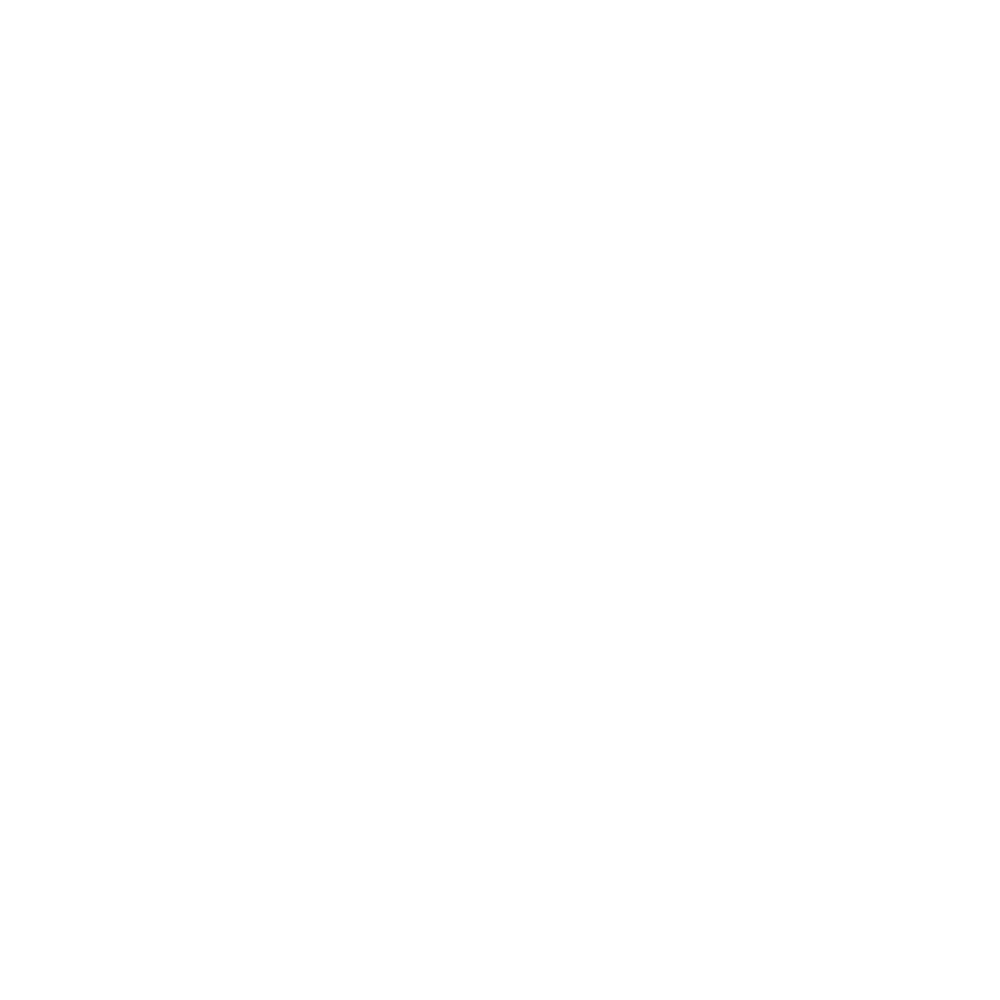 Who are we?

Where are we now?

Where are we going?

How will we get there?

What will we need to get there?
Teachers need guidance to assess and teach students through differentiated instruction, given the varying levels of student progress  due to COVID-19.
Implementation of these priorities and strategies next year requires an investment of $200K in non-personnel resources
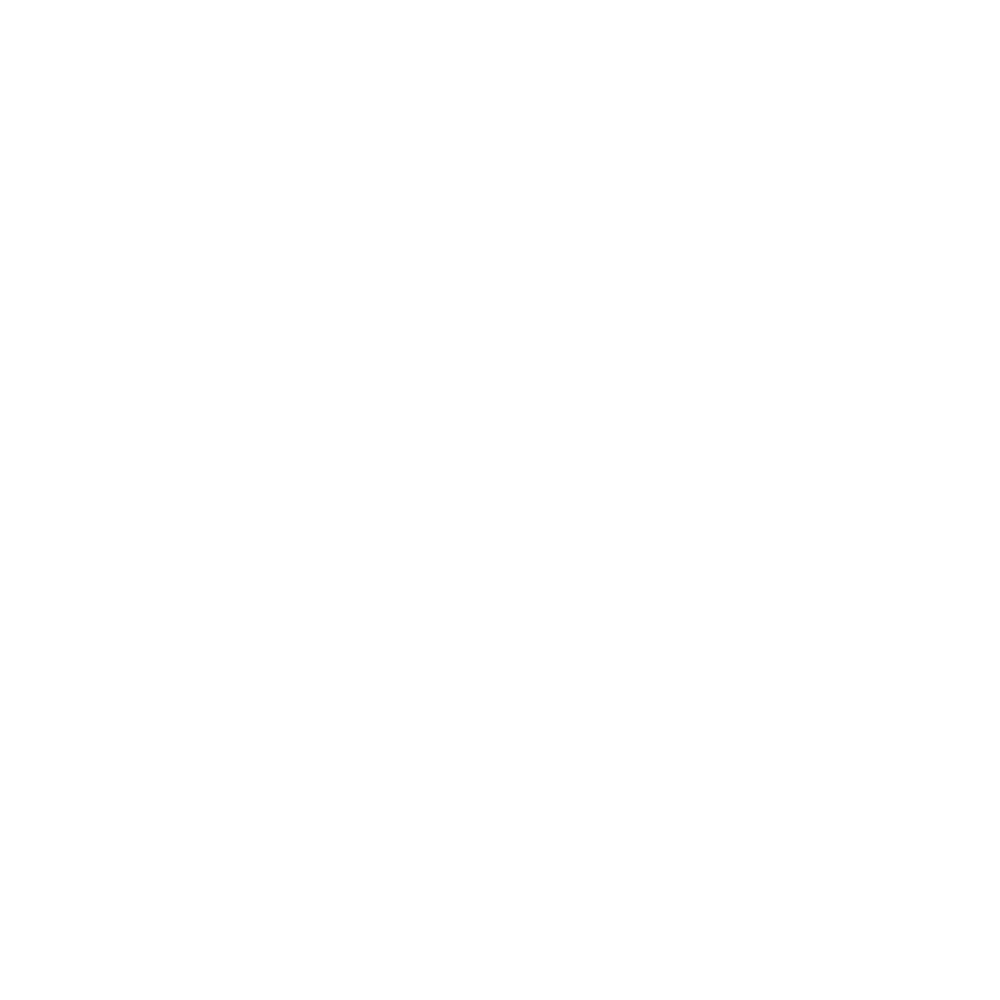 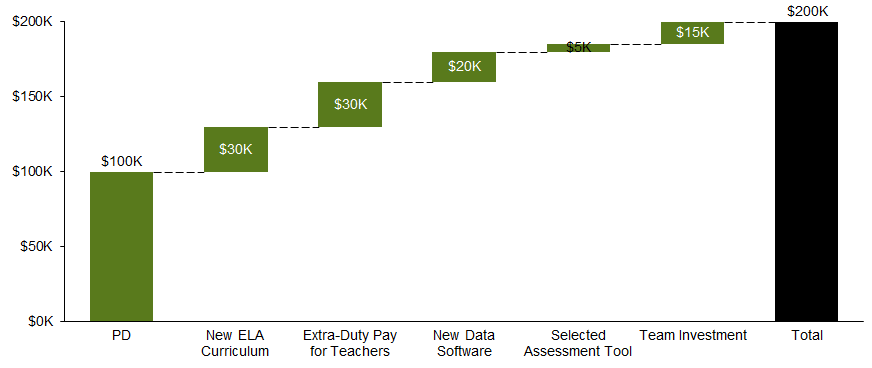 Of this total investment, $120K represents one-time investments (e.g., new curriculum, data systems) whereas $80K represents annual, on-going investments (e.g., team investment)1.
1See next 2 slides for additional detail.
To support new strategies and school needs, we request the following resources (ordered by priority): (1 of 2)
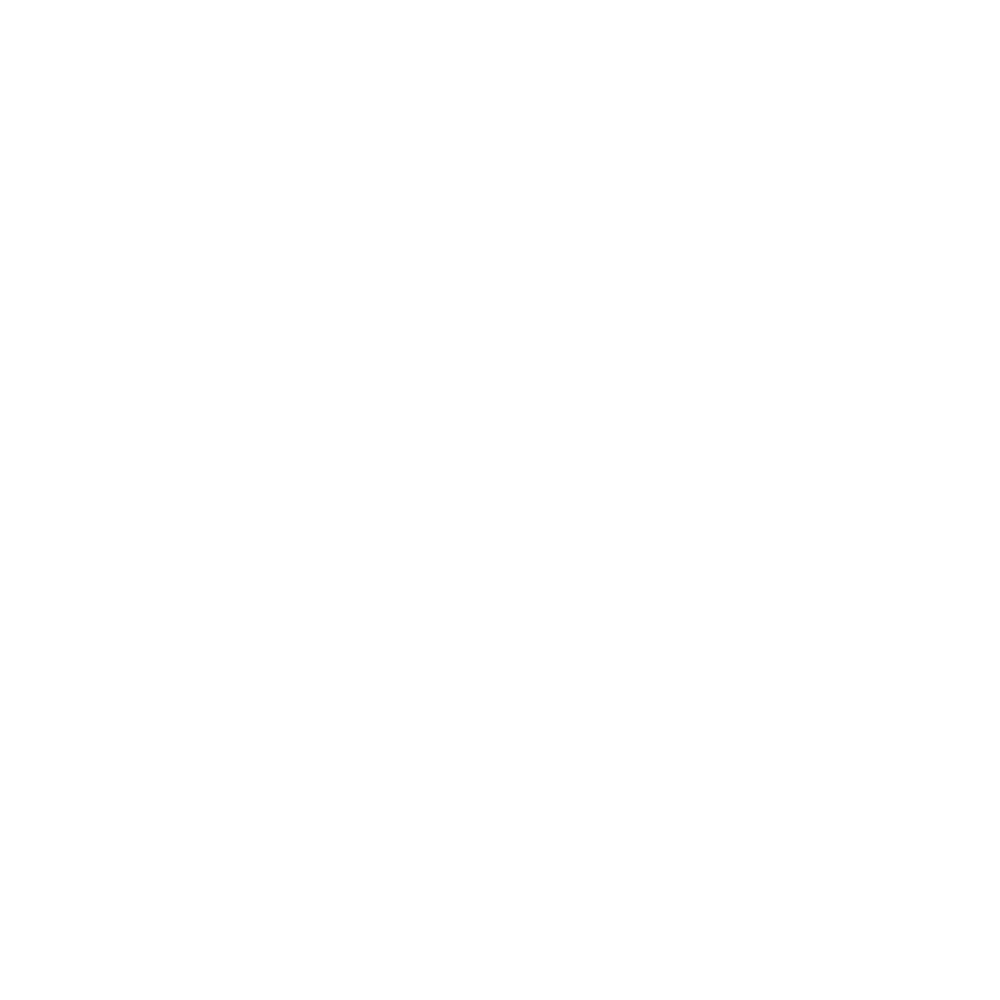 *Note: Ashland and Meramec have expressed an interest in sharing PD, to reduce costs across schools.  This cost will be adjusted against the existing PD budget from the district.
[Speaker Notes: Funding source(s) need to be identified as aligned to SMART Goals, Evidence-based strategies and implementation timeline. Important to also cross reference with other plans (ie. Title I, etc.)]
To support new strategies and school needs, we request the following resources (ordered by priority): (2 of 2)
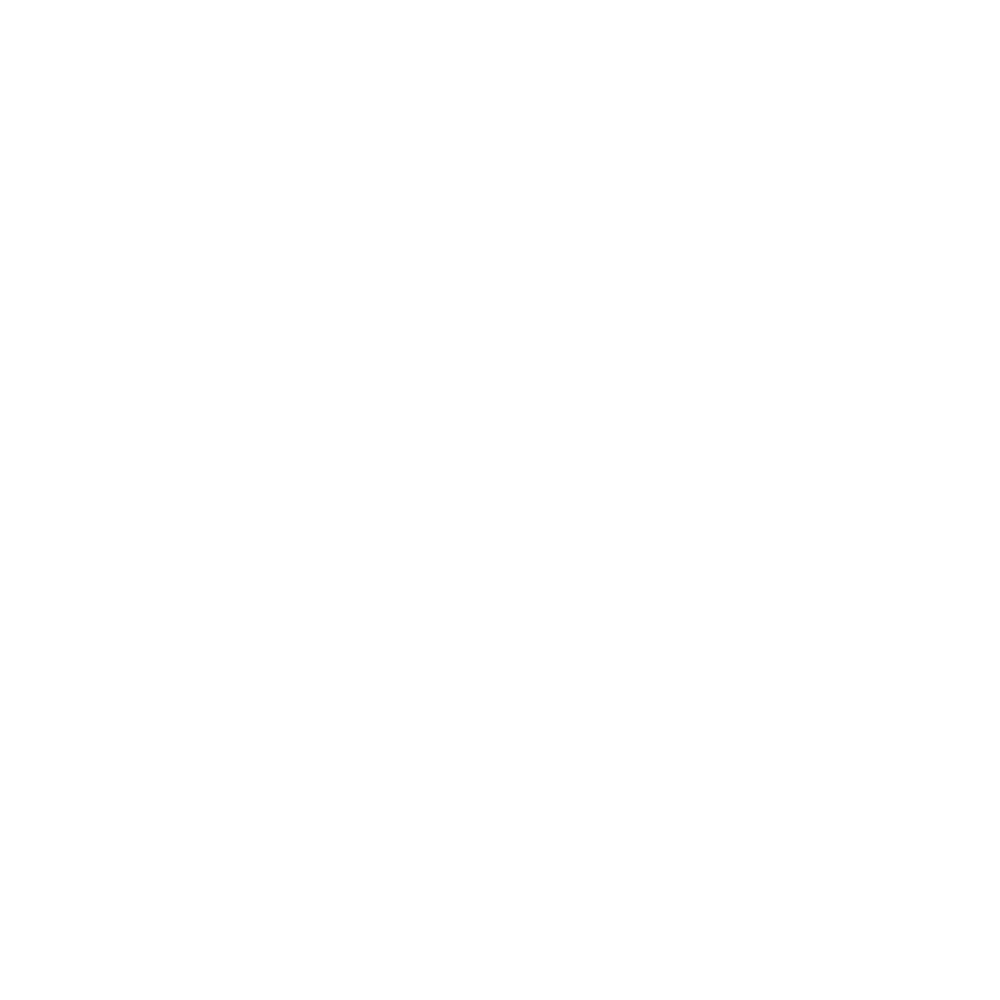 To support new strategies and school needs, we also request 2.5 additional FTEs (ordered by priority)
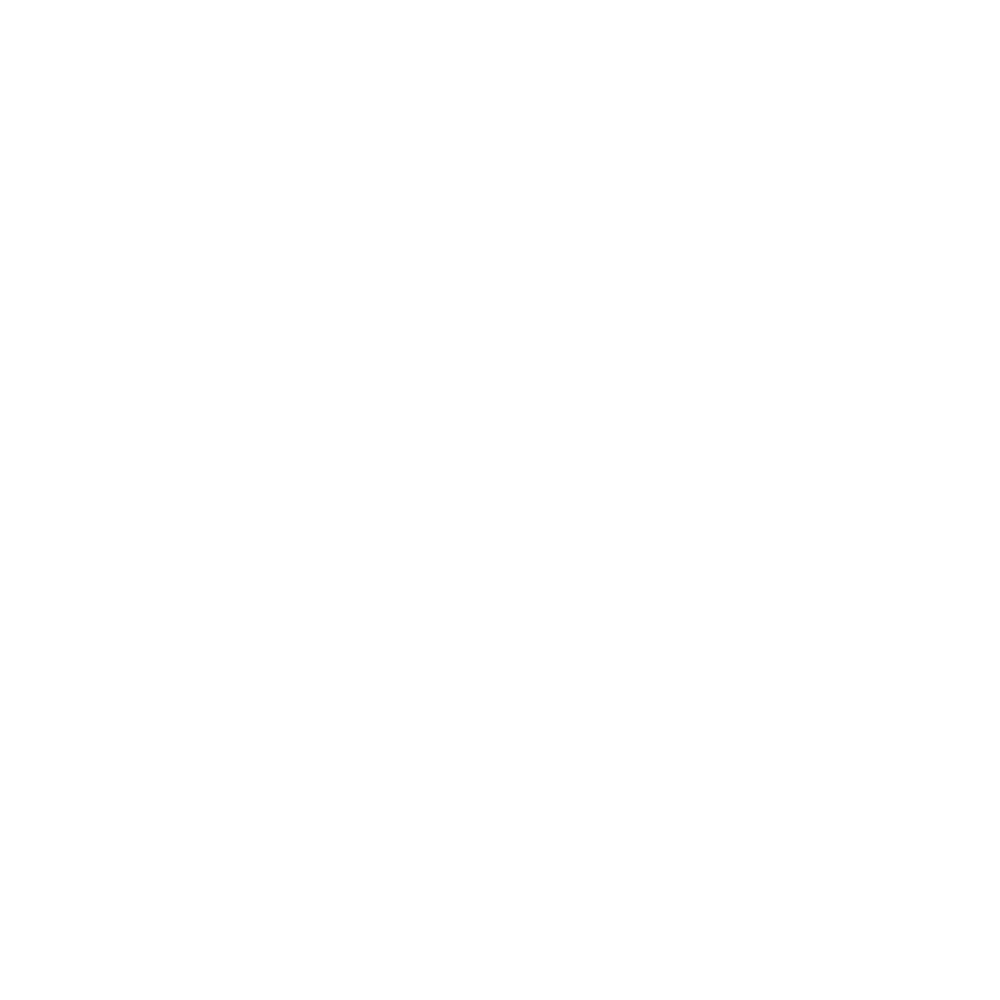 [Speaker Notes: Operations manager-identify funding source (not likely to meet allowable expense out of Title I(a).]
To support new strategies and school needs, we request the following autonomies (ordered by priority): (1 of 2)
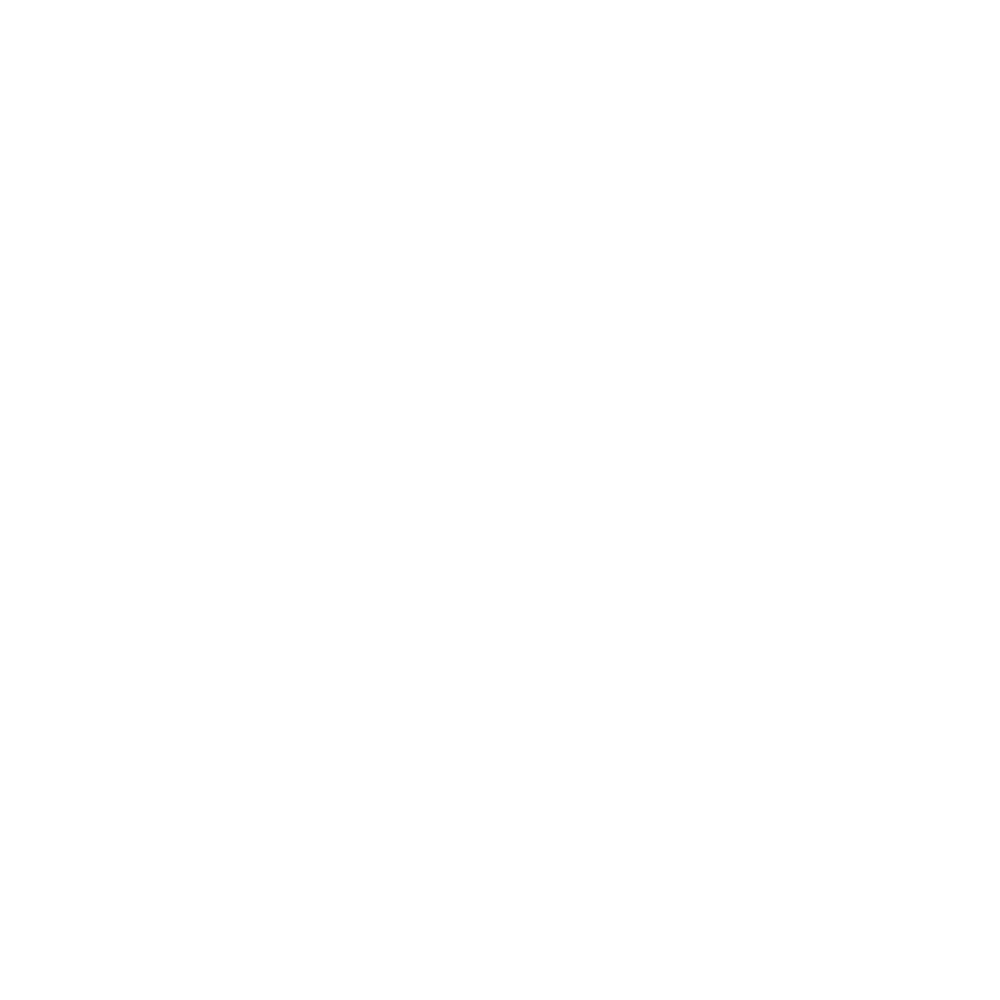 To support new strategies and school needs, we request the following autonomies (ordered by priority): (2 of 2)
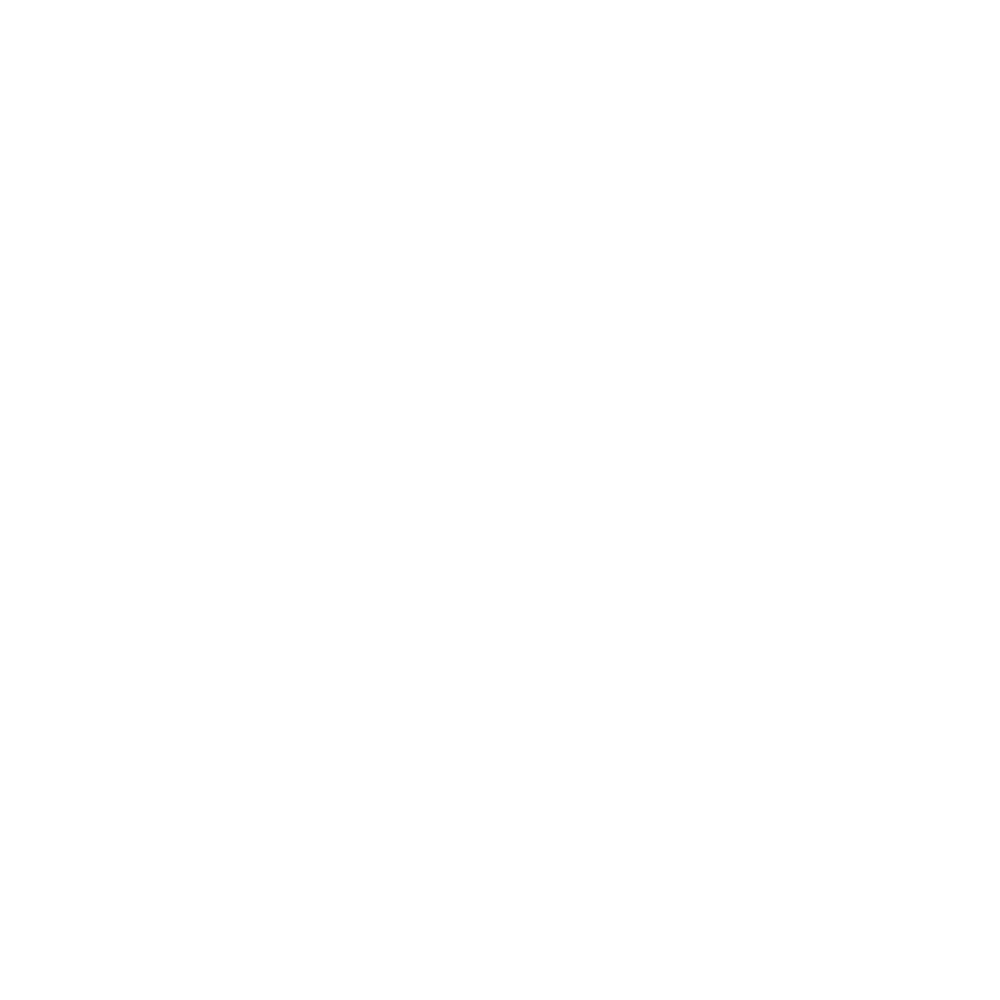 Appendix
Here is a review of our process:
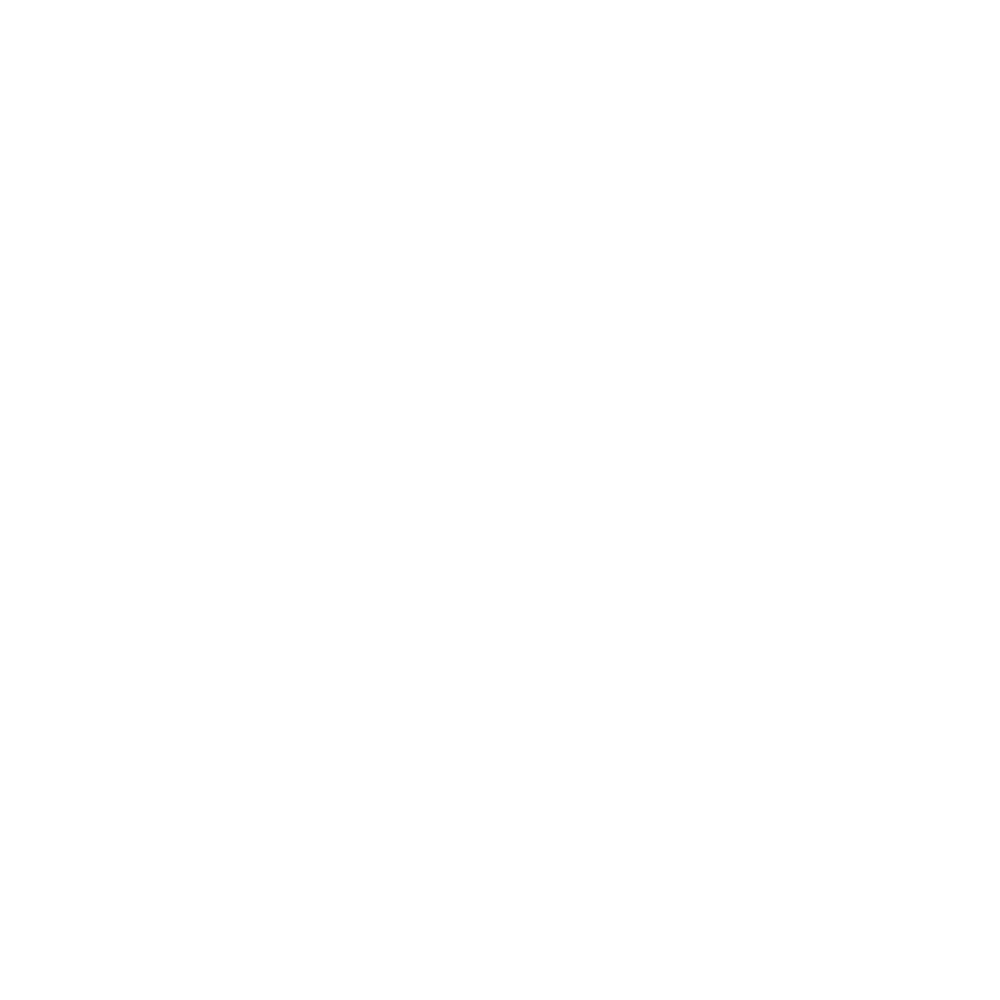 A review of our process...
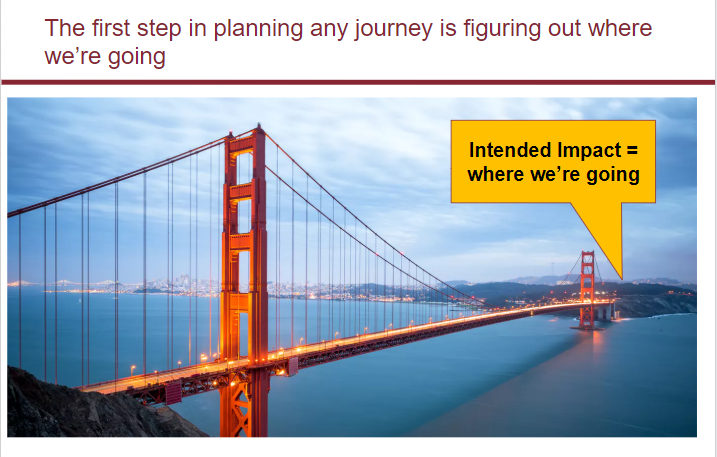 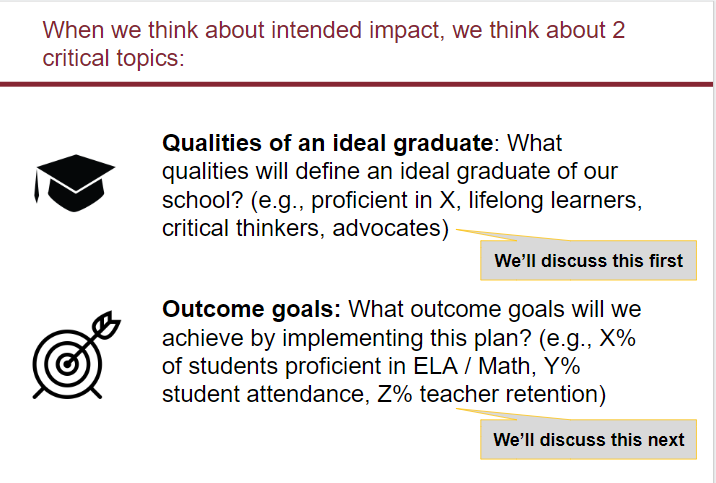 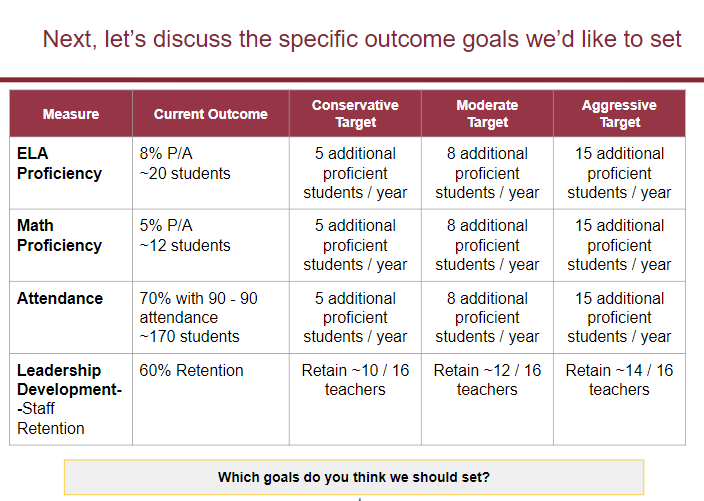 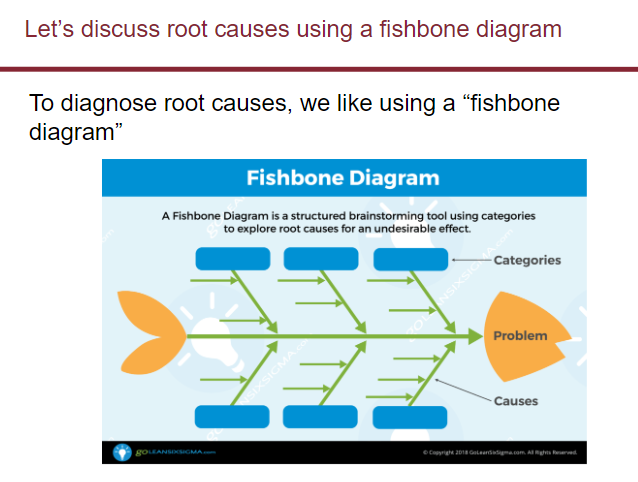 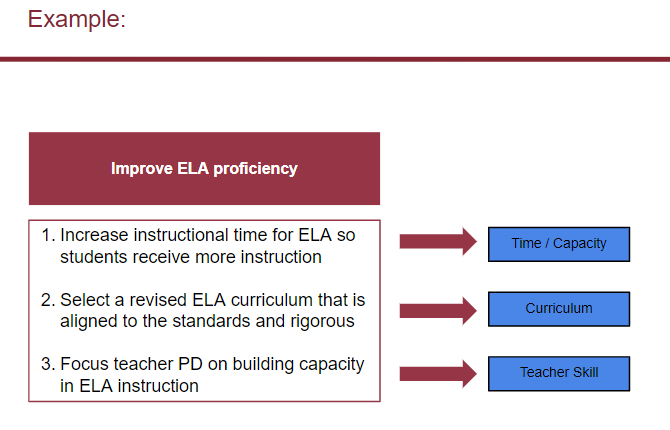 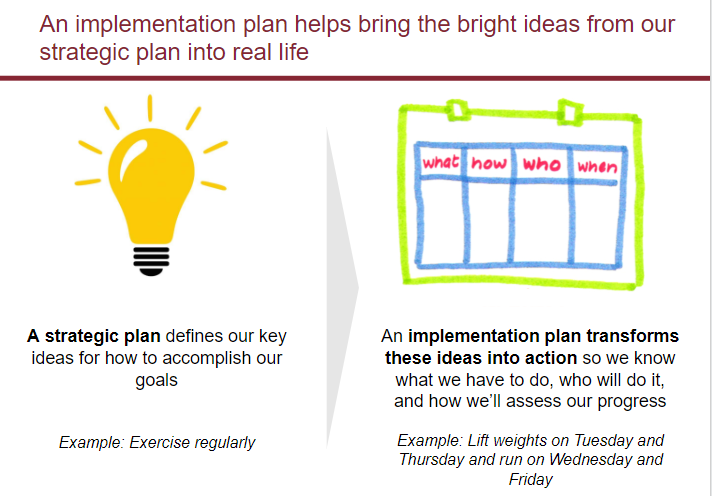 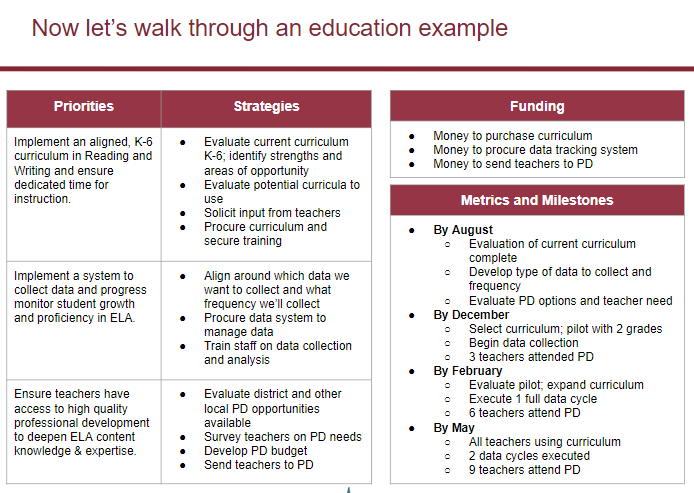 We have aligned resource requests to priorities and strategies
ELA and Math
Teacher Retention
[Speaker Notes: We have aligned resource requests to priorities and strategies. 

Goal of today: 1) propose any additional must-haves, 2) understand top asks and vote on 6-8.]
[Speaker Notes: Vote: do you like this proposal? Not purchase core curriculum but need funds for all supplemental thinking 30,000
Debate about any others

https://ohsblt.files.wordpress.com/2015/12/nwea-product-and-services-pricing-sheet.pdf

We’re not going into weeds on this call on rationale + cost + contingency.  Highest-leverage place to spend on this call is to make sure we have all hte appropriate asks aligned to this proirity.  This is the priority.  #1: Implementing preK-6 ...two asks: 1) purchase curriculum, and 2) secure PD.  Are there any other asks that you think are required with htat? 
Next priority: 3 asks that go with that.  Data system / platform + interim assessments + PD.]
[Speaker Notes: https://ohsblt.files.wordpress.com/2015/12/nwea-product-and-services-pricing-sheet.pdf
The district promised  us to visit other schools therefore it’s not an ask from us. We have secured an external PD provider for trauma informed practices and self care]
Smart Goal - ELA
By June 2022 all of my students will demonstrate growth in reading by increasing their score on the STAR Reading assessment (which assesses multiple CCSS reading standards) in the following manner: Subgroup (A) Students who demonstrated they are at/above benchmark as indicated on the STAR reading assessment in the fall will increase their percentile rank to at least 50 percentile or improve on their personal percentile rank (whichever is greater) in the spring. Subgroup (B): Students who scored in the “on watch” category (between 26-39 percentile rank) will grow by at least one level towards meeting the standard to the “at/above benchmark category (above 40 percentile rank). Subgroup (C) Students who scored in the "intervention" category(between 11-24 percentile rank) on STAR in the fall will grow by at least one level towards meeting the standard to the “on watch” category (between 26-39 percentile rank) Subgroup (D) Students who scored in the "urgent intervention” category (below 10 percentile rank) on STAR in the fall will grow by at least one level towards meeting the standard to the intervention category 11-24 percentile rank
[Speaker Notes: COVID negatively impacted the ability to meet this goal thru lack in engagement, virtual or hybrid instruction and technology issues.]
Smart Goal - Math
By June 2022, students in the following subgroups will demonstrate growth in extending understanding of math on the conceptual level. Subgroups were decided upon based on the STAR Math state standards report which breaks students into the following categories based on their performance Subgroup (A) Students who scored in the "below" category in the fall STAR Math will increase their score by 30% Subgroup (B) Students who scored in the “within” category in the fall  on STAR Math will increase scores by 20% Subgroup (C): Students who scored in the “above” category in the fall on STAR Math will increase their score by 10%
[Speaker Notes: COVID – negatively impacted students academic achievement with 30% or more student failing to log into class for instruction]
StrategyCost and Funding Source
Strategies
Amplify CKLA grades Pre-K thru 6th – Research-Based - complete
Math Specialist

Cost				Funding Source
Amplify - $40,000 -complete		Comprehensive Dollars
Math     - $75,000			GOB
PD        - $10,000			Comprehensive Dollars